Mozgástanulás és szabályozás II.
Dr. Kopper Bence, Tóth Kata
Egyensúly
Motoros képességek
„A motorikus képességek a mozgásos cselekvések megtanulásának, végrehajtásának a feltételeit alkotják, ilyen értelemben a szervezet és a személyiség olyan tulajdonságaiként tartjuk számon, amelyekre az egyénnek a különféle tevékenységformákban az eredményes végrehajtás érdekében szüksége van.”

Kondicionális képességek
Koordinációs képességek
Ízületi mozgékonyság
Motoros képességek
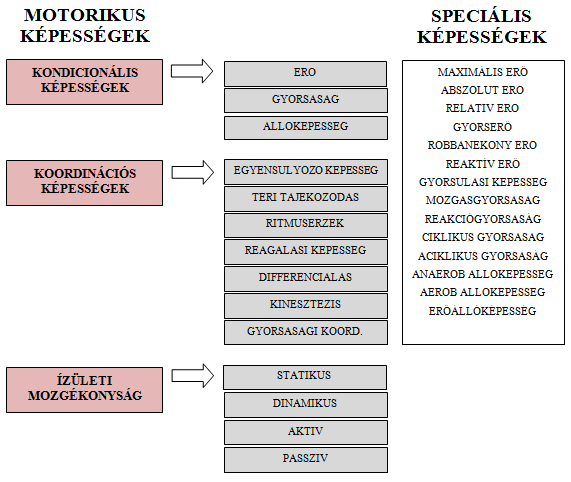 Motoros képességek
Kondicionális képességek
Működésüket elsődlegesen  energetikai tényezők befolyásolják
Alapképességek
Erő
Állóképesség
Gyorsaság
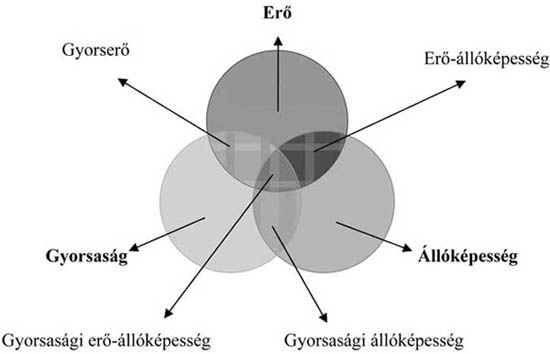 Kondicionális képességek fejlesztése
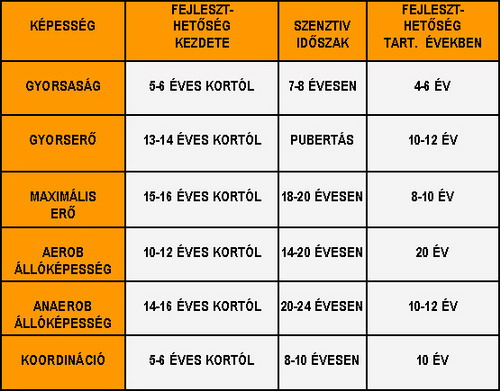 Motoros képességek
Koordinációs képességek
Működésüket szabályozási folyamatok befolyásolják

Egyensúlyozó képesség: testünket a kívánt helyzetben vagy mozgásban tudjuk tartani változó testhelyzetek és mozgások közben.
„Mozgásszabályozás nem más, mint amikor a kondicionális képességeket a koordinációs képességek felhasználásával a mozgáskoordináció folyamatán keresztül építjük be a mozgásszerkezetbe és hozzuk létre az adott mozgást, annak térbeli, időbeli és dinamikai feltételeinek (mozgásszerkezet) megfelelően.”

Mozgásfejlődés és a motorikus képességek fejlesztése gyermekkorban
Király Tibor – Szakály Zsolt
Egyensúlyozó képességek felosztása
Statikus és dinamikus
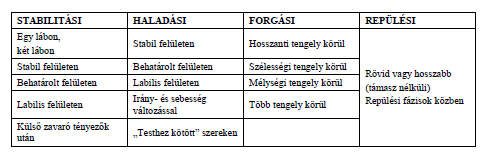 Egyensúly érzékelés
Egyensúly/testtartás szabályozása 3 érzékelő rendszer segítségével történik:
Szomatoszenzoros
Vizuális
Vesztibuláris
Egyensúlyozás rendszermodellje
Szomatoszenzoros rendszer
Domináns érzőrendszer
Gyors inputot ad
Információ:
Saját helyezet a támaszfelülethez képest
Egyik végtag/szegmens helyzete a másikhoz képest
Elemei
Izomorsó
Izomhossz
Hosszváltozás mértéke
Golgi ínreceptor
Izomfeszülés
Ízületi receptorok
Mechanoreceptorok
Bőrreceptorok
Egyensúlyozás érzékelése
Fejnek a testhez viszonyított helyzetét a nyakizmok és ízületek proprioceptorai adják
Test egyéb tájainak proprioceptoraiból és bőr mechanoreceptoraiból jövő információ is fontos
Talp mechanoreceptorai érzékelik a nyomáseloszlást a két láb között illetve a talp különböző részei között

Futás: test elülső felületén lévő mechanoreceptorok érzékelik a légnyomást, közvetítik az előrehajlást. Vákumban való futásnál nem történne meg, nem lenne szükség előrehajlásra
Egyensúlyozás rendszermodellje
Vizuális rendszer
Információ:
Saját helyezet a támaszfelülethez képest
Fej helyzete: a tekintést párhuzamosan tartja a horizonttal
Hajlamos torzításra
Elemei
Szem
Látópálya
Thalamus magok
Látókéreg
Projekciók a fali és halántéki lebenybe
Egyensúlyozás érzékelése
Vizuális ingerek NAGYON fontosak: percepció 80%-a
Vesztibuláris apparátus működésének kiesése után csak látási ingerek is képes az egyén megtartani az egyensúlyt, de csak lassú mozgások esetén
Egyensúlyozás rendszermodellje
Vesztibuláris rendszer
Nem akaratlagos kontrol
A fej és test helyzetét méri fel a gravitáció és horizont viszonylatában
A szenzoros rendszerek közötti konfliktust oldja meg
Stabilizálja a tekintést
Elemei
Félkörös ívjáratok, otholit szervek
Vesztibuláris magok
Kisagy
Projekciók az agytörzsbe
Az vestibuláris rendszer
Koponya: sziklacsont (os petrosum): belső fül
Félkörös ívjáratok
Otholit szervek: tömlőcske és zsákocska
Mechanoreceptorok – proprioceptorok
Dinamikus egyensúlyozásban van szerepe
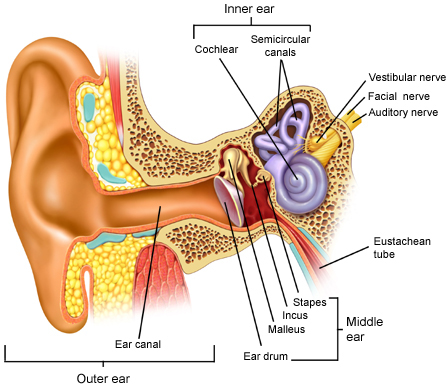 Félkörös ívjáratok
3 db, síkjai egymáshoz képest merőlegesek – tér 3 iránya
fej szöggyorsulásának érzékelése
csak a forgás kezdetén és a forgás befejeztével aktiválódik – dinamikus receptor
érzéketlen az állandó szögsebességű forgásra
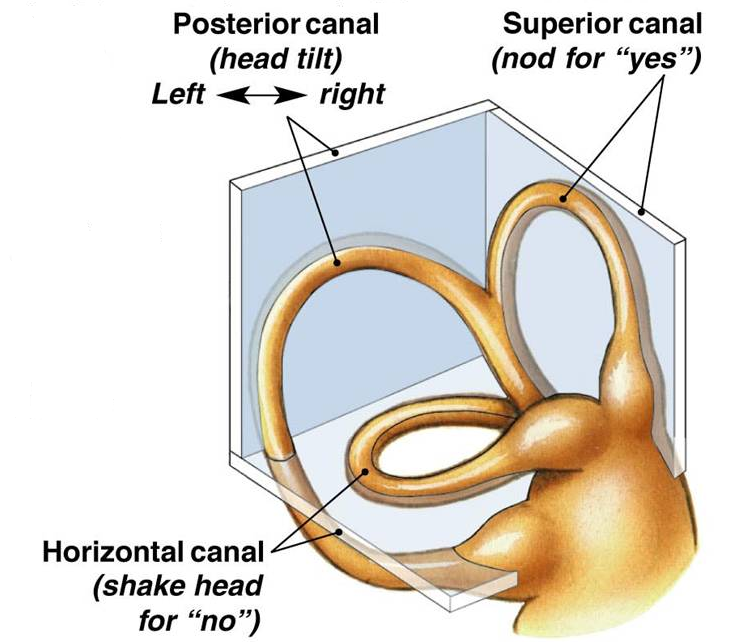 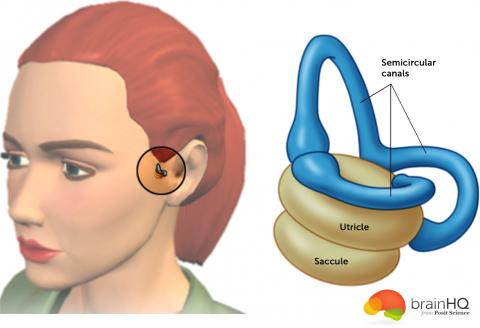 Félkörös ívjáratok
Félkörös ívjáratok:
Ívjáratban sűrű (≈3 g/cm3) anyag: endolympha
Félkörös ívjárat bázisában kiboltosulás: ampulla
Ampullában crista tartalmazza a szőrsejteket (szekunder érzékhám)
csillói (egy hosszú kinocilium a sejt peremén és kb. 80 rövid stereocilium) a hajlékony cupulába vannak beágyazva, köztük filamentum összeköttetés
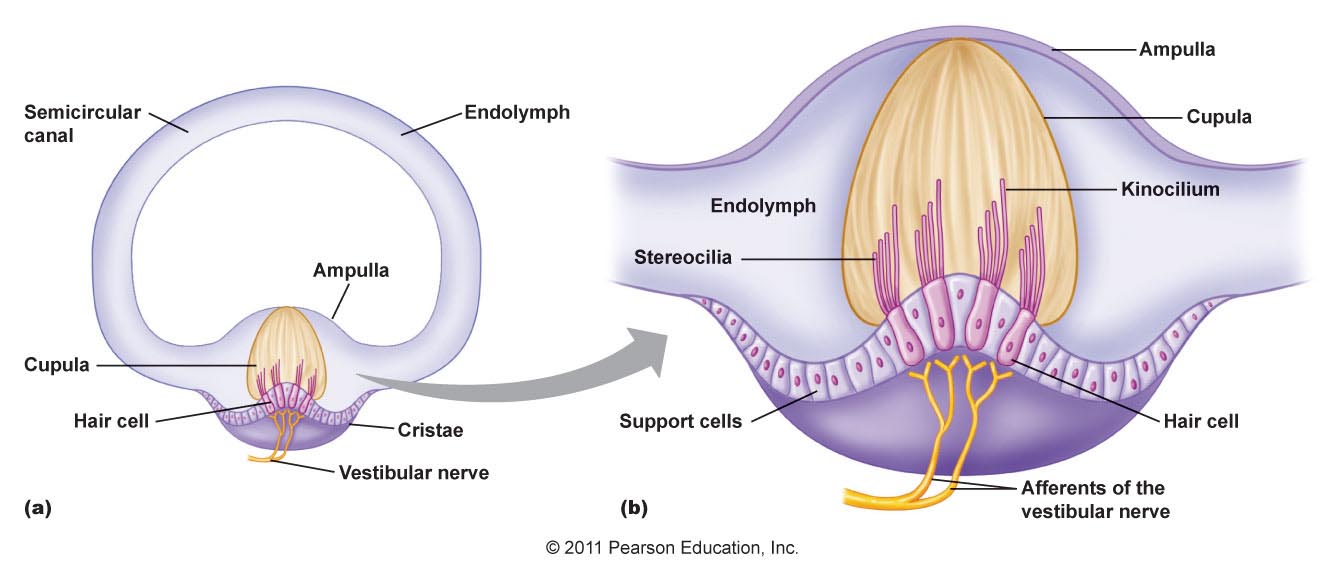 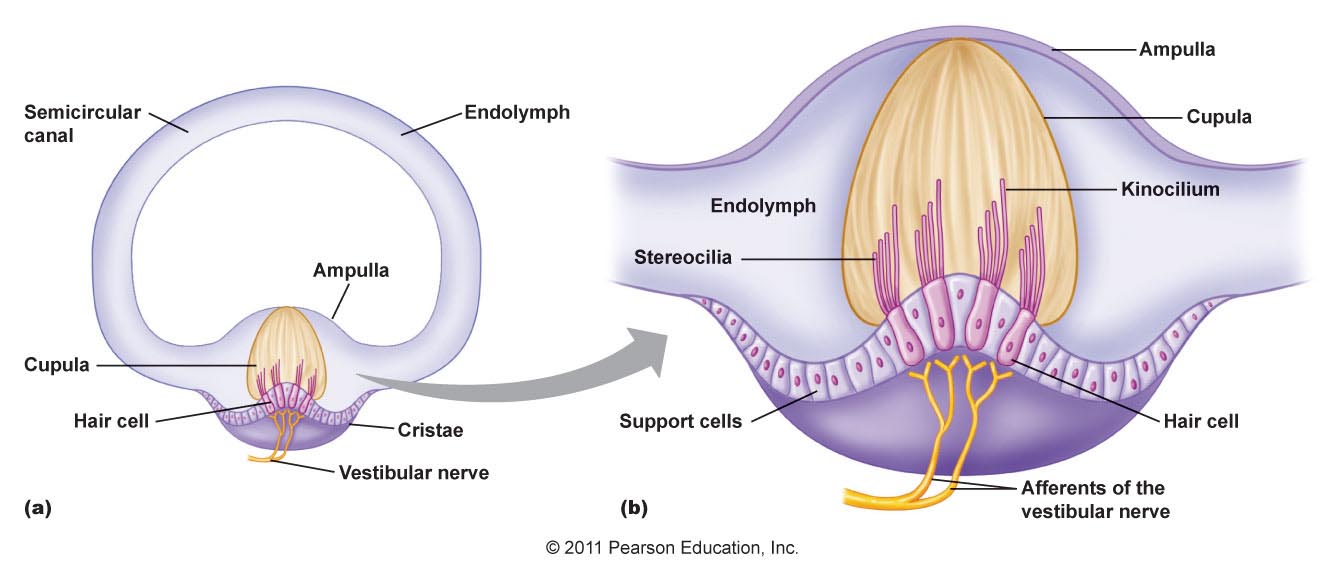 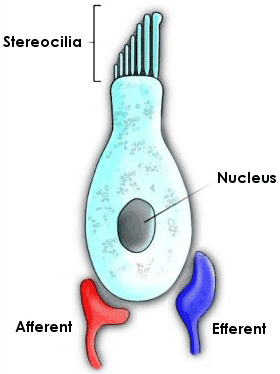 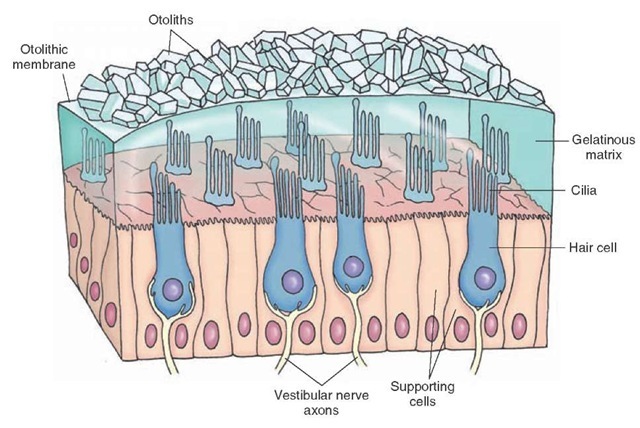 Félkörös ívjáratok
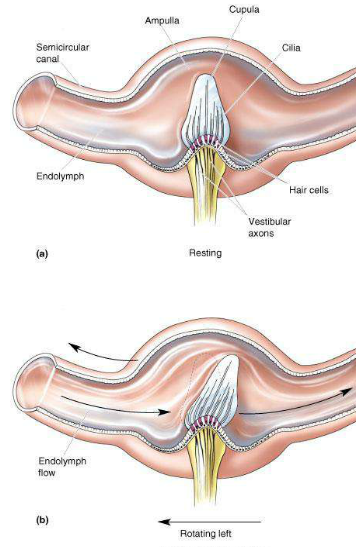 Fej elfodítása  endolympha tehetetlenségénél fogva „helyben marad” cupula a forgással ellentétes irányba hajlik  szőrsejt elhajlanak a leghosszabb csilló felé
Félkörös ívjáratok
összekötő filamentum megfeszül  kinyitja a kálium csatornát  szőrsejtben potenciálváltozás  kinyíltnak a feszültség függő kálcium csatornák  neurotranszmittert bocsát ki  bipoláris érzősejtről akciós potenciál továbbítódik
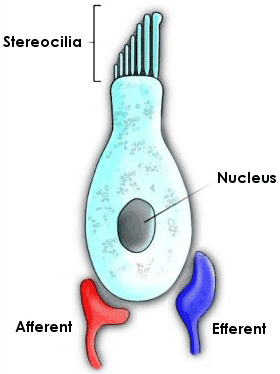 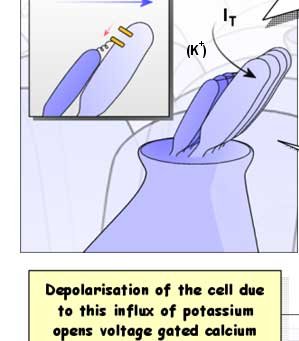 Félkörös ívjáratok
szőrsejtek működése
Felhajtóerő elmélet
Alkohol fogyasztás esetén az endolympha sűrűsége csökken,  minimális elmozdulás is elég, hogy ingert váltson ki a szőrsejten, ezért okozza a kvázi nyugvó fej ellenére a szédülést, következményeként a hányingert.
Otholit szervek
utriculus (tömlőcske) és sacculus (zsákocska)
fej térbeli helyzetének és a nehézségi erőnek az érzékelése („graviceptor”)
lineáris gyorsulás érzékelése
folyamatosan aktív – statikus receptor

szőrsejtek felett zselészerű membrán, benne mészkristályok
lineáris mozgás hatására a kristályt tartalmazó membrán elmozdul és nyíró erőt fejt ki a szőrsejtek csillóira
mechanoszenzitív ioncsatornák megnyílása  membrán potenciál változás  feszültségfüggő kálcium csatornák megnyílása  neurotranszmitter kibocsátás érzősejten akciós potenciál formájában terjed az ingerület
Otholit szervek
Utriculus: Horizontális irányok („mészkristály padló”)
Sacculus: vertikális irányok („mészkristály fal”)
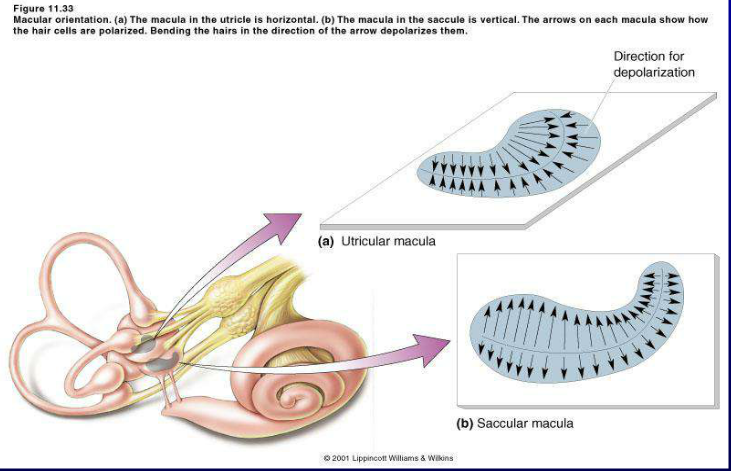 Vestibuláris inger
Alap/Nyugalmi állapotban a szőrsejtekről kb 100/sec akciós potenciál vezethető el
Mozgás kezdetén hirtelen megnő majd nyugalmira csökken
Mozgás végén közel 0-ra csökken
Szőrsejtek csillói ha a kinocílium irányába dőlnek nő az AP frekvencia, ha ellenkező irányba, akkor csökken
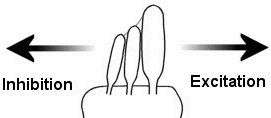 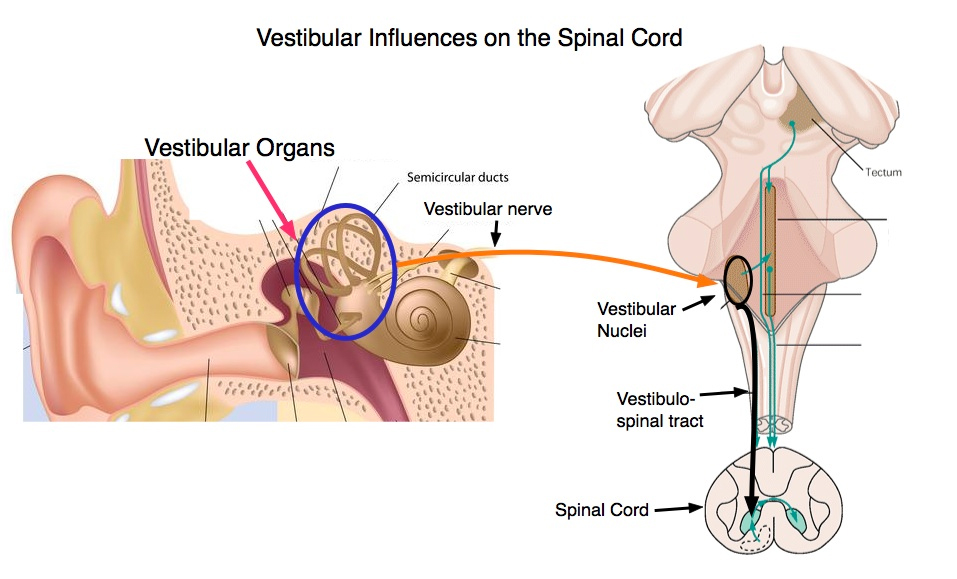 Vestibularis pálya
Szőrsejt: szekunder érzékhám  receptor potenciál jön létre, ami neurotranszmitter felszabaduláshoz vezet
Érzőneuronon elindul az akciós potenciál a sejttest felé: n. vestibularis
Érzőneuron sejtteste ganglion vestibularisban van
A ganglionból jövő érzőneuron nyúlvány egyesül a hallóideggel és közösen alkotják a 8. agyideget: nervus vestibulocochlearis
Vestibuláris rendszerből jövő rostok futnak a 4 vestibuláris maghoz (medialis, lateralis, superior, inferior), kisagyhoz, formatio reticularishoz, agykéregbe
Vestibularis pálya
Vestibuláris magokból tr. vestibulospinalis és tr. vestibuloreticularis indul, formatio reticularisból tr. reticulospinales, kisagyból vissza a vestibularis és reticularis magokba, kéregbe

Kéreg: elsődleges egyensúlyozó kéreg a fali lebenyben, egyensúly érzése

Kisagy: félkörös ívjáratokból kap információt  dinamikus egyensúlyozás gyors irányváltoztatásokkal járó mozgások során
Vestibularis magok
Lateralis vestibularis mag
Input: tömlőcske, félkörös ívjáratok
Output: tractus vestibulospinalis lateralis, gerincvelő mellső szarvához, antigravitációs izmokat serkenti, kisagy és felsőbb központok gátolják az ingerületét
Medialis és superior vestibularis mag
Input: félkörös ívjáratok
Output: tr. vestibulospinalis medialis a nyaki gerincvelő nyakizmokat beidegző motoneuronjain közvetlenül
Nyaki reflexek esetén szerep
Vestibulo-oculáris reflexek: fasciculus longitudinalis medialis  összeköti a szemmozgató agyidegmagokkal
Vestibularis magok
Inferior vestibularis mag
Input: félkörös ívjáratok, tömlőcske, zsákocska, kisagy
Output: tr. vestibulospinalis, tr. vestibuloreticularis
Vesztibuláris stimulus egyéb érzékszervekből  és a kisagyból érkező  ingereket integrálja
Tr. reticulospinalis medialis, lateralis, vestibulospinalis izgalmainak egyensúlya adja meg, hogy a flexor vagy extenzor izomcsoportok aktiválódnak
Extrapiramidális rendszer
Efferens pályái:
Tractus reticulospinalis (17)
Medialis és lateralis rész
Medialis az elülső kötegben fut a tr. vestibulospinalis mellett - izomtónust növeli, antigravitációs extenzor izmokat serkenti
Lateralis az oldalsó kötegben fut a tr. rubrospinalis mellett – izomtónust csökkenti, törzs extenzor izmait gátolja
Extrapiramidális rendszer
Efferens pályái:
Tractus vestibulospinalis (18)
Egyensúly megtartása
Afferentációt a vestibularis rendszerből kap
Antigravitációs extenzor izmok serkentése – felegyenesedett, egyensúlyi testhelyzet megtartása (tr. vestibulospinalis medialis)
Nyakizmok beidegzése – fej koordinációja és szemmozgások segítése (tr. vestibulospinalis lateralis)
Egyensúlyozás szabályozása
Sensoros input
Feldolgozás
Motoros válasz
1. fokú feldolgozó
Somatosenzoros
Vestibuláris
Vizuális
Motoneuronok
2. fokú feldolgozó(kisagy)
Szemmozgások

Testtartás módosítás
Egyensúly szabályozás
A vestibuláris apparátusból kiinduló reflexek mindenekelőtt két mechanizmust szolgálnak

a test egyensúlyának megtartását (testtartás szabályozás)

a környezet „szemmeltartását” (a látómező megtartását) a fej és a test mozgásai ellenére (fixációs szemmozgások)  vestibulo-okuláris reflex
Függőleges tengely körüli forgás
A vestibuláris apparátus működése klinikailag a szemmozgásokra gyakorolt hatás alapján vizsgálható.

Függőleges testtengely körüli hosszabb ideig tartó forgatás (forgószékben) lefékezése után a vízszintes félkörös ívjáratok ingerlése miatt posztrotációs nystagmus lép föl, vagyis ismétlődően mindkét szem (vízszintesen forgásirányban lassan elmozdul, majd gyorsan visszatér kiindulási helyzetébe; jobbra forgatáskor a nystagmus balra irányul és fordítva
Egyensúlyozást meghatározó tényezők
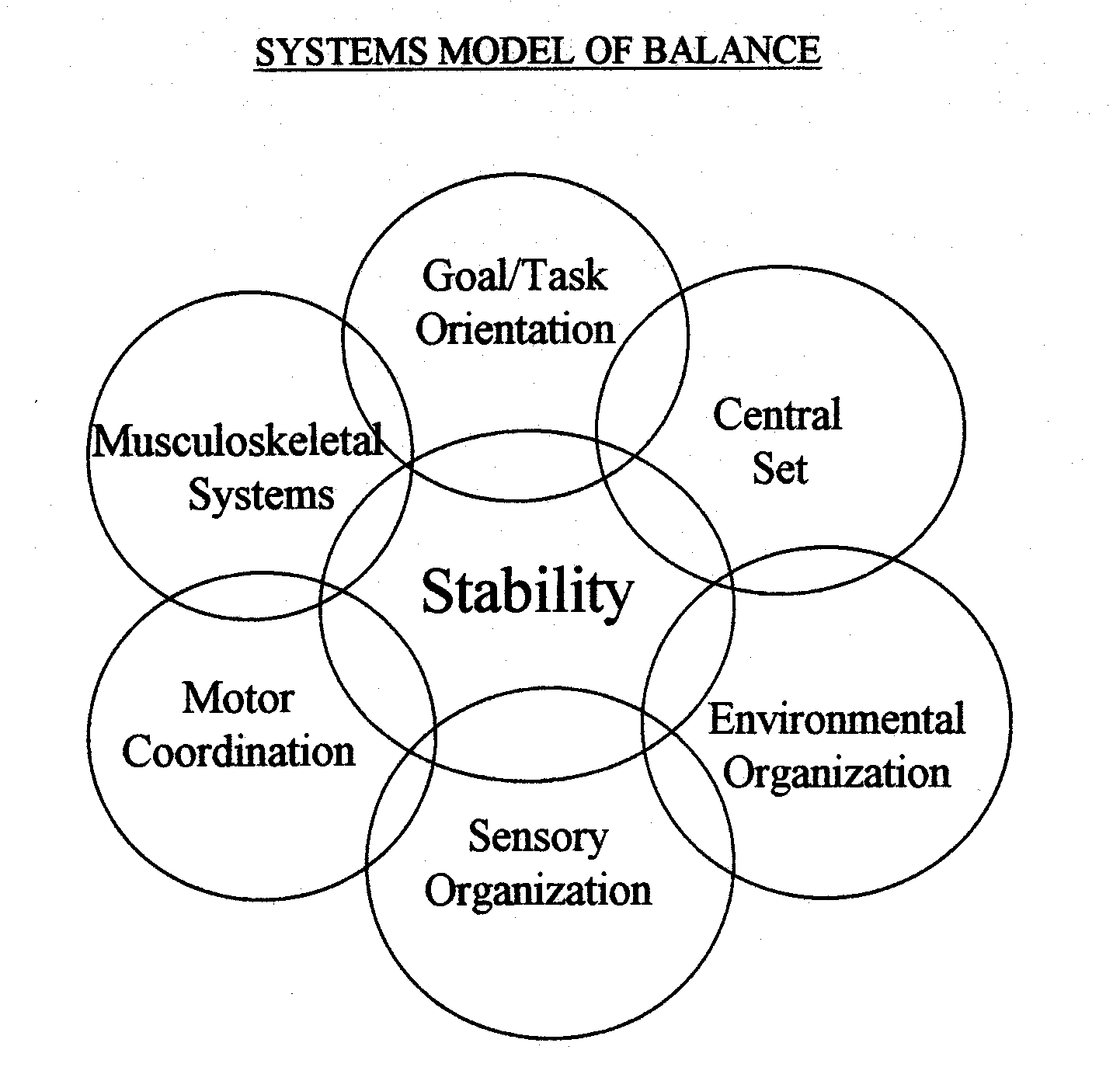 Egyensúlyozást meghatározó tényezők
Ízületi ROM
Erő
Érzékelés
Fájdalom
Reflexes gátlás
Abnormális izomtónus
Hypertonia (spasticitás)
Hypotonia
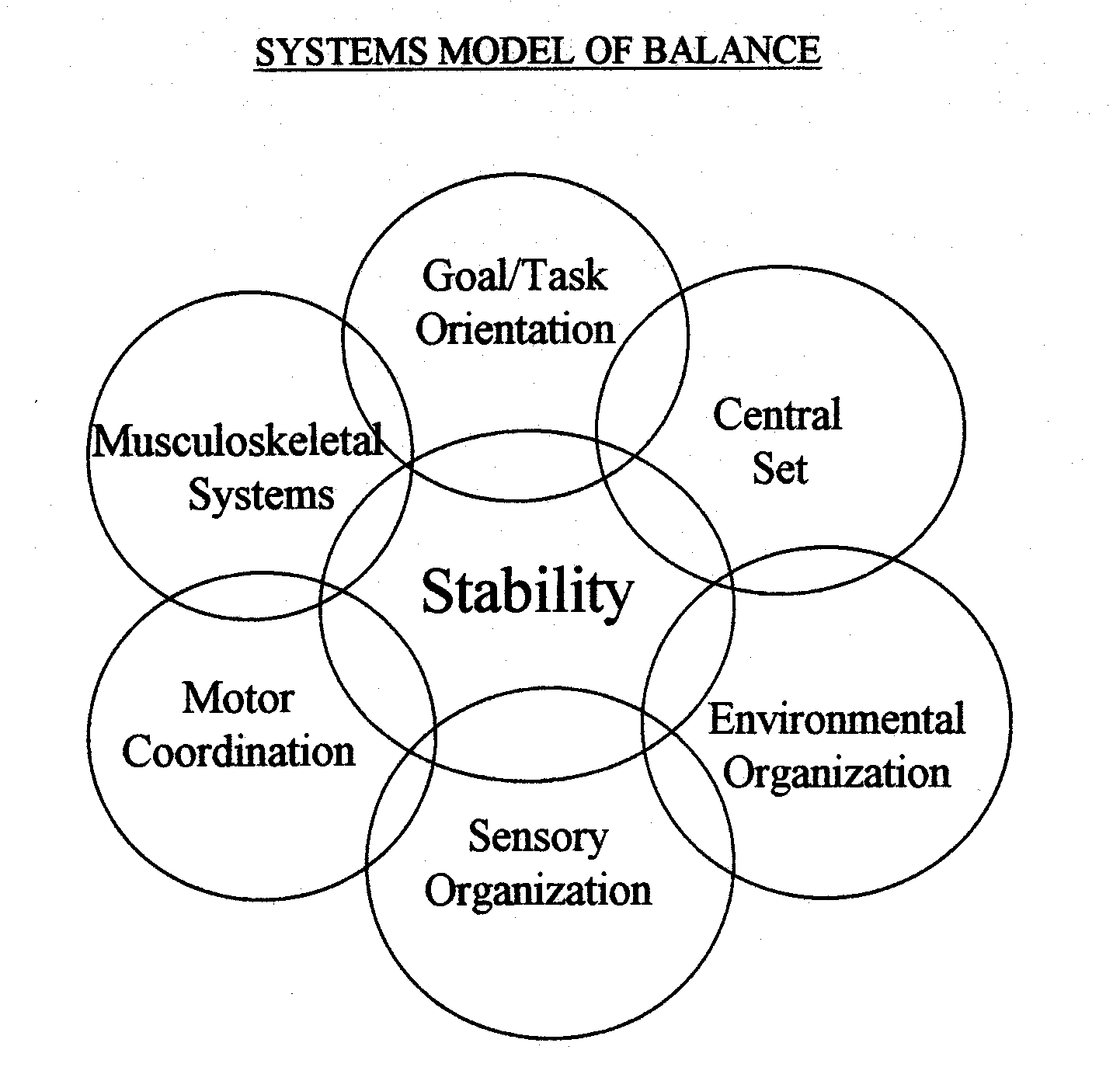 Egyensúlyozás rendszermodellje
Milyen jellegű a mozgás vagy feladat?
Mi a mozgás célja?
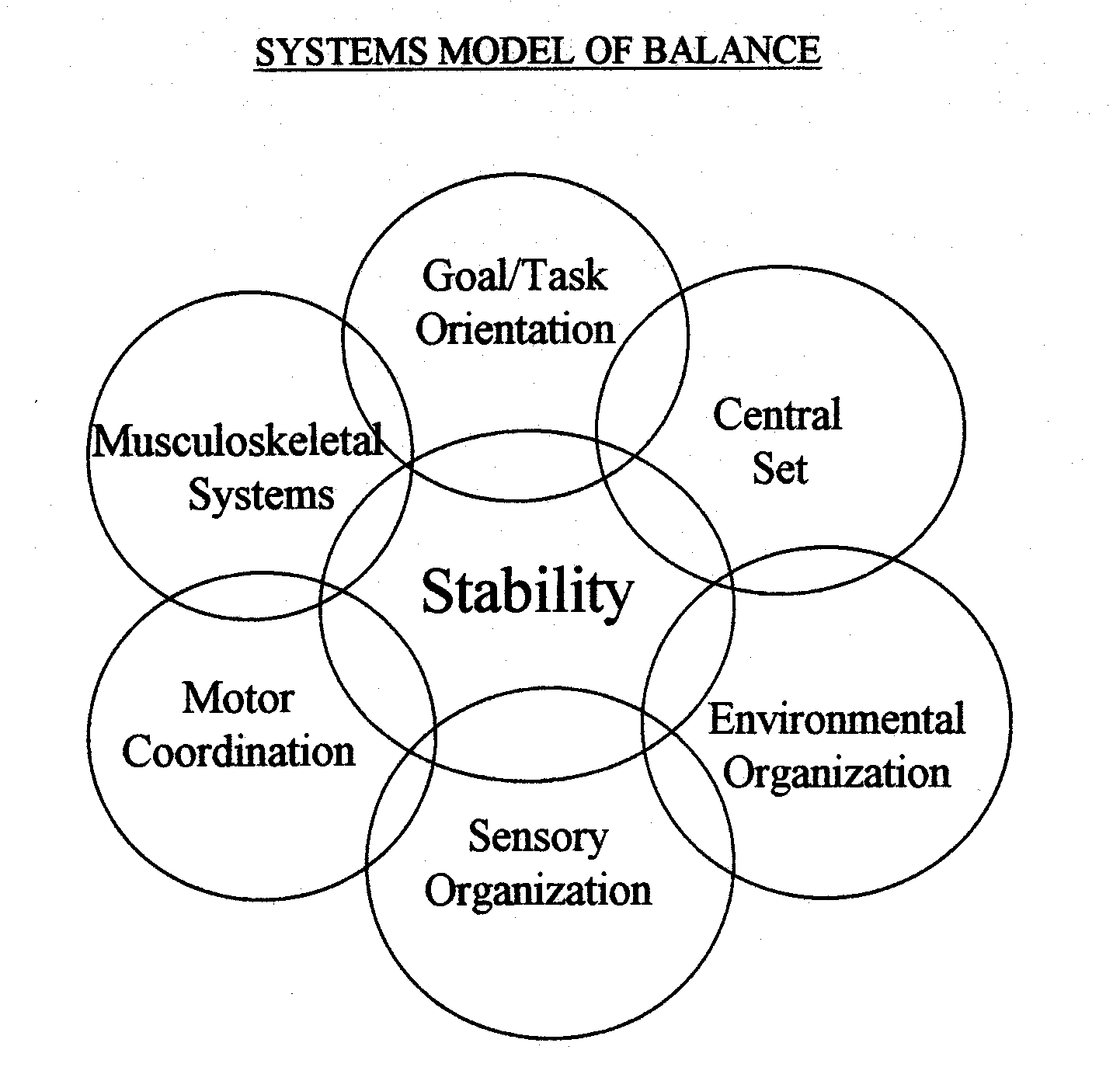 Egyensúlyozást meghatározó tényezők
Előzetes tapasztalatok esetlegesen motoros programokat generáltak
KIR kiválaszthat egy motoros programot ami finomhangolja a motoros végrehajtást
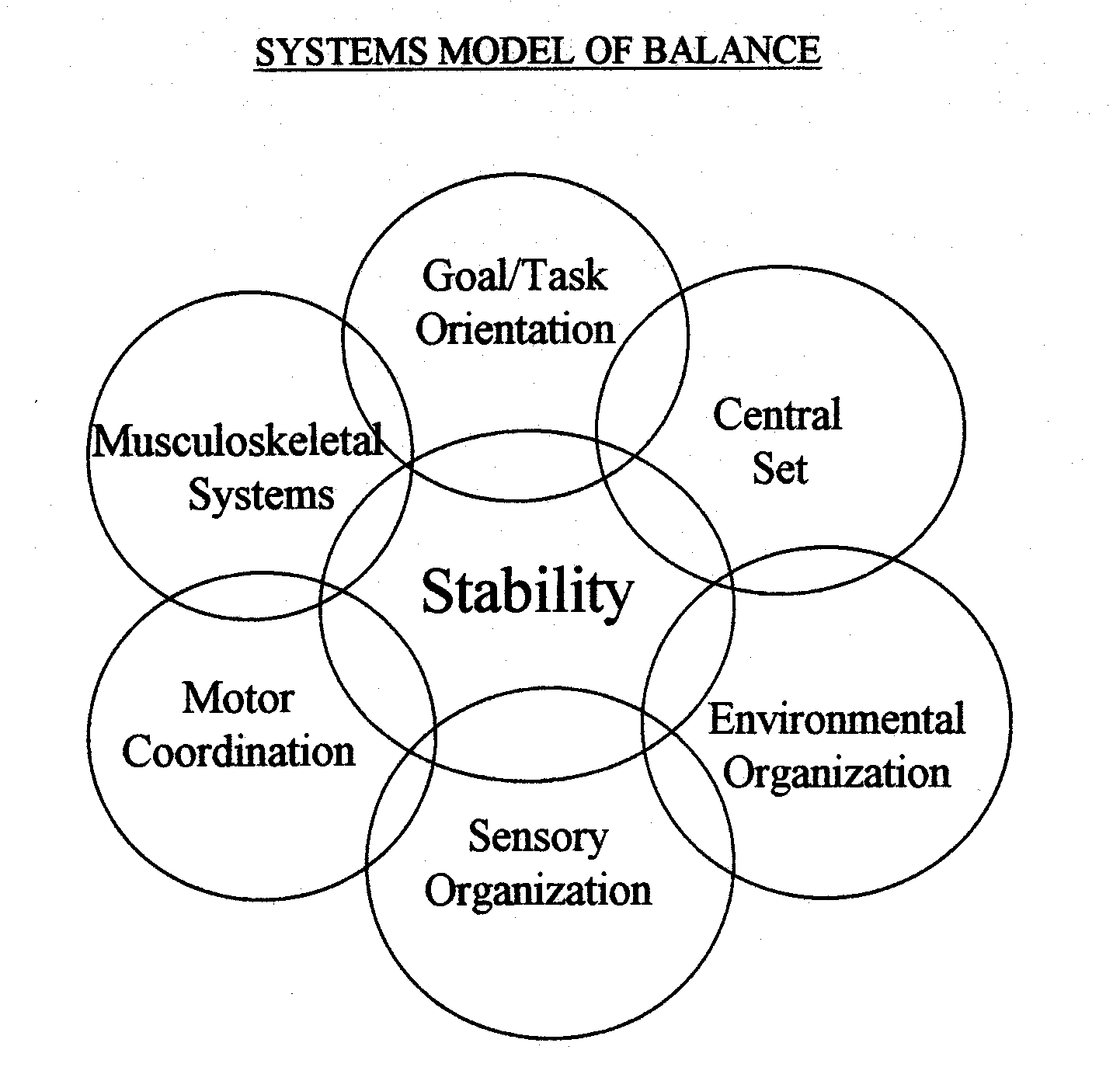 Egyensúlyozást meghatározó tényezők
A támaszfelület tulajdonságai
Textúra
Mozgó/álló

A környezet tulajdonságai
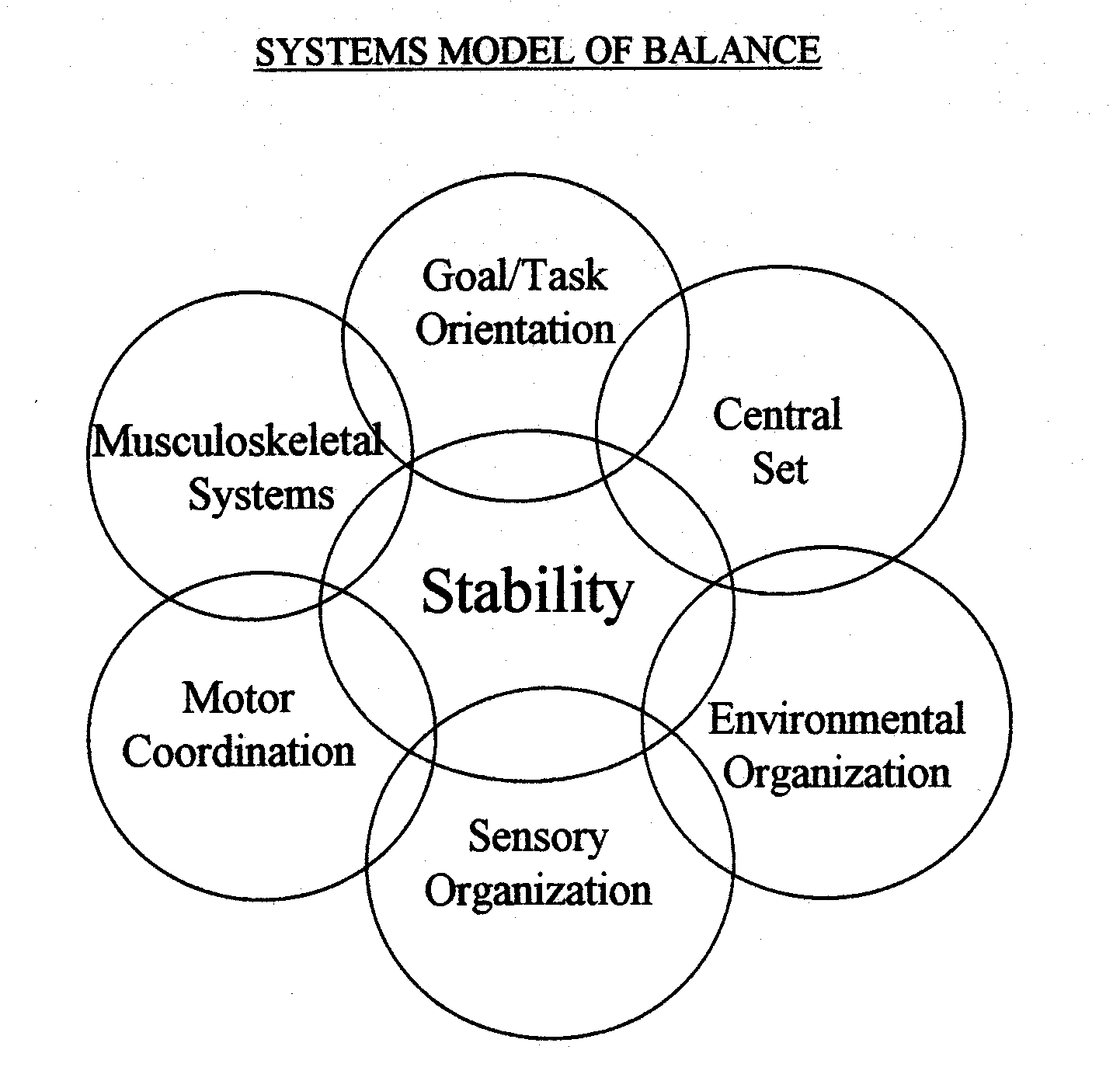 Egyensúlyozást meghatározó tényezők
Mozgási stratégiák
A meglévő motoros programok tárházára alapszik
Feedback és feedforward control
A strtégiák adaptálása, finomhangolása
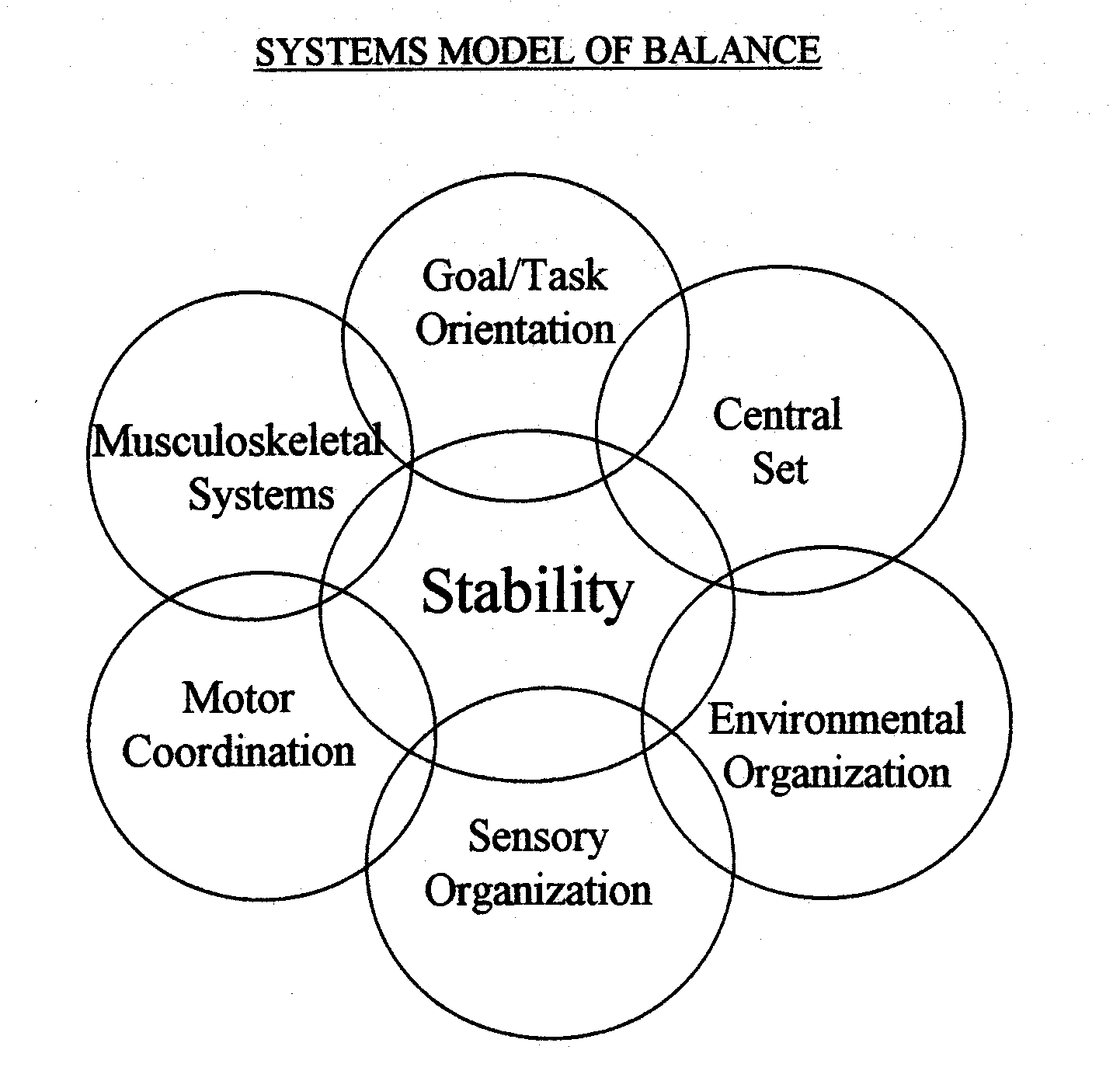 Egyensúlyozási stratégiák
Automatikus stratégiák
85-90 msec-mal  az instabilitás tudatosulása után kapcsolnak be

Boka
Csípő
Lépés
Felfüggesztés
Egyensúlyozási stratégiák
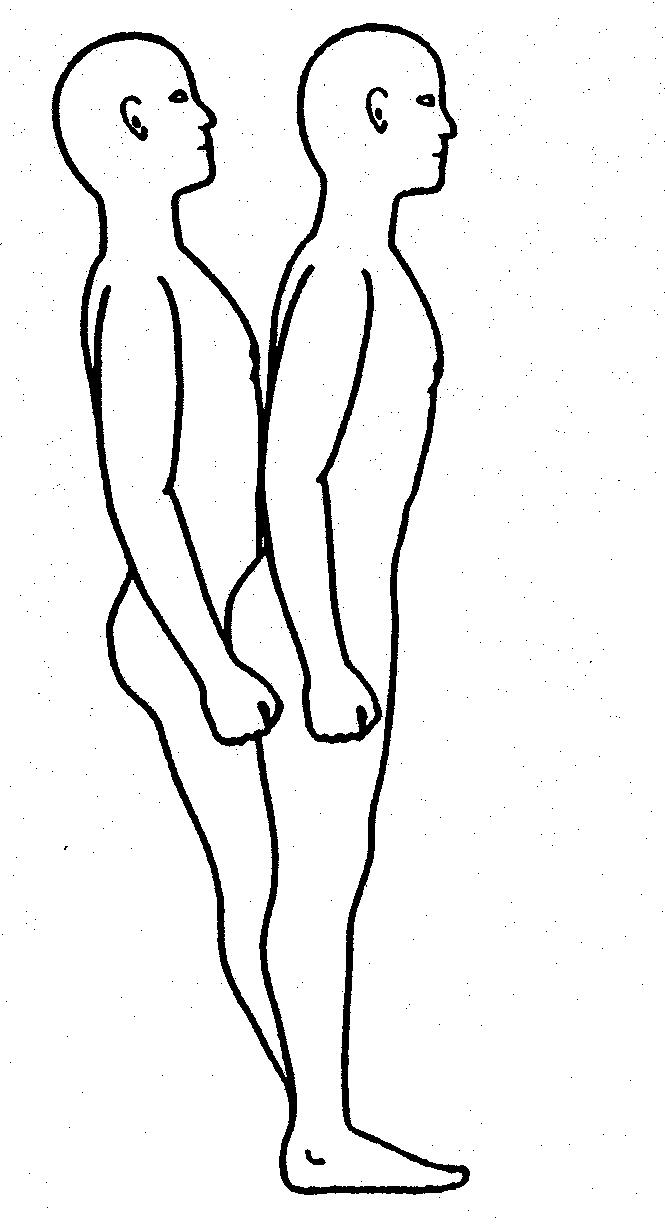 Boka

Akkor használjuk, ha az egyensúlyt megbontó stimulus
Lassú
Kis amplitudójú
A támaszfelület stabil, széles és hosszabb, mint a láb
Az izmok disztáltól proximális irányba kapcsolnak be
A fej mozgása szinkronban van a csípővel
Egyensúlyozási stratégiák
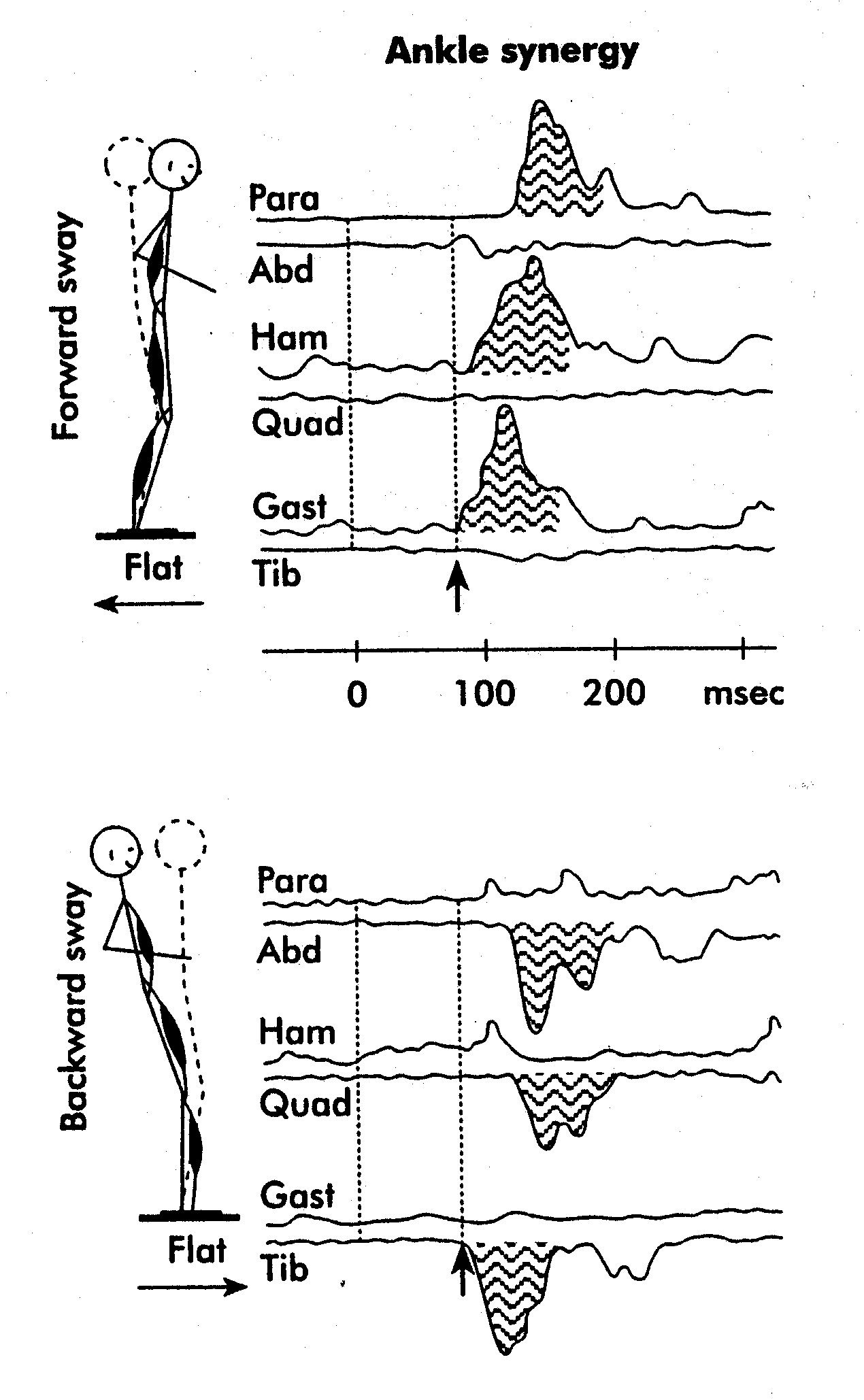 Egyensúlyozási stratégiák
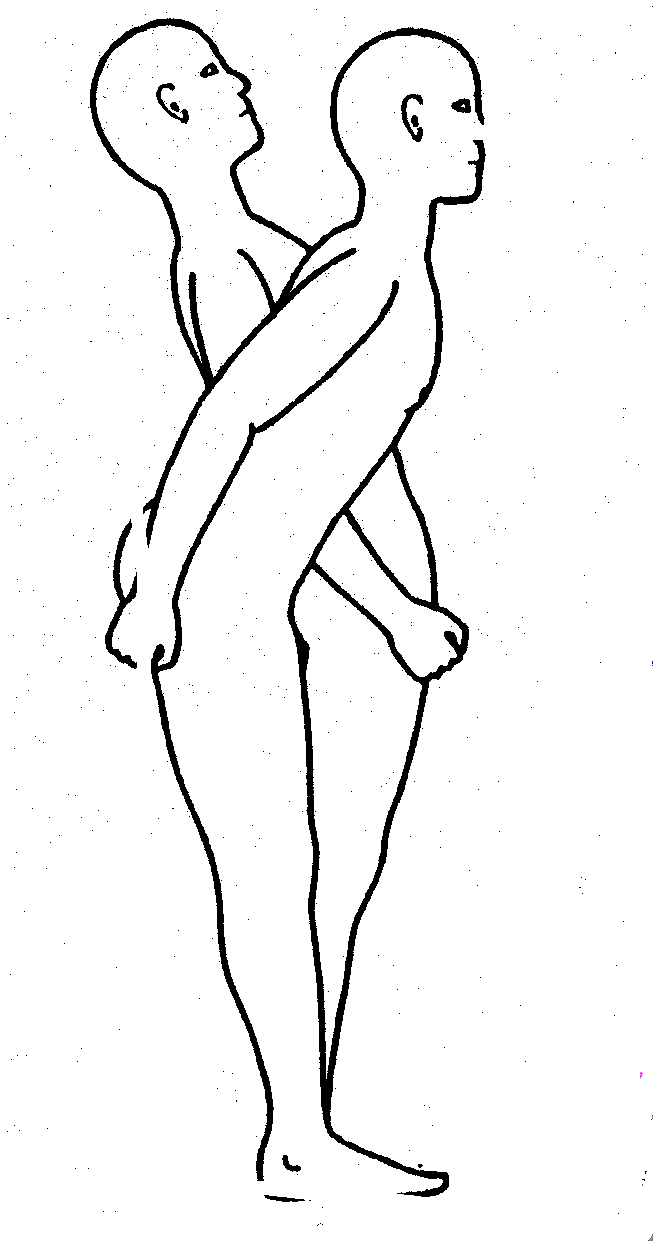 Csípő

Akkor használjuk, ha az egyensúlyt megbontó stimulus
Gyors
Nagy amplitudójú
A támaszfelület instabil és/vagy kisebb, mint a láb
Az izmok proximáltól disztális irányba kapcsolnak be
A fej mozgása ellentétes a csípővel
Egyensúlyozási stratégiák
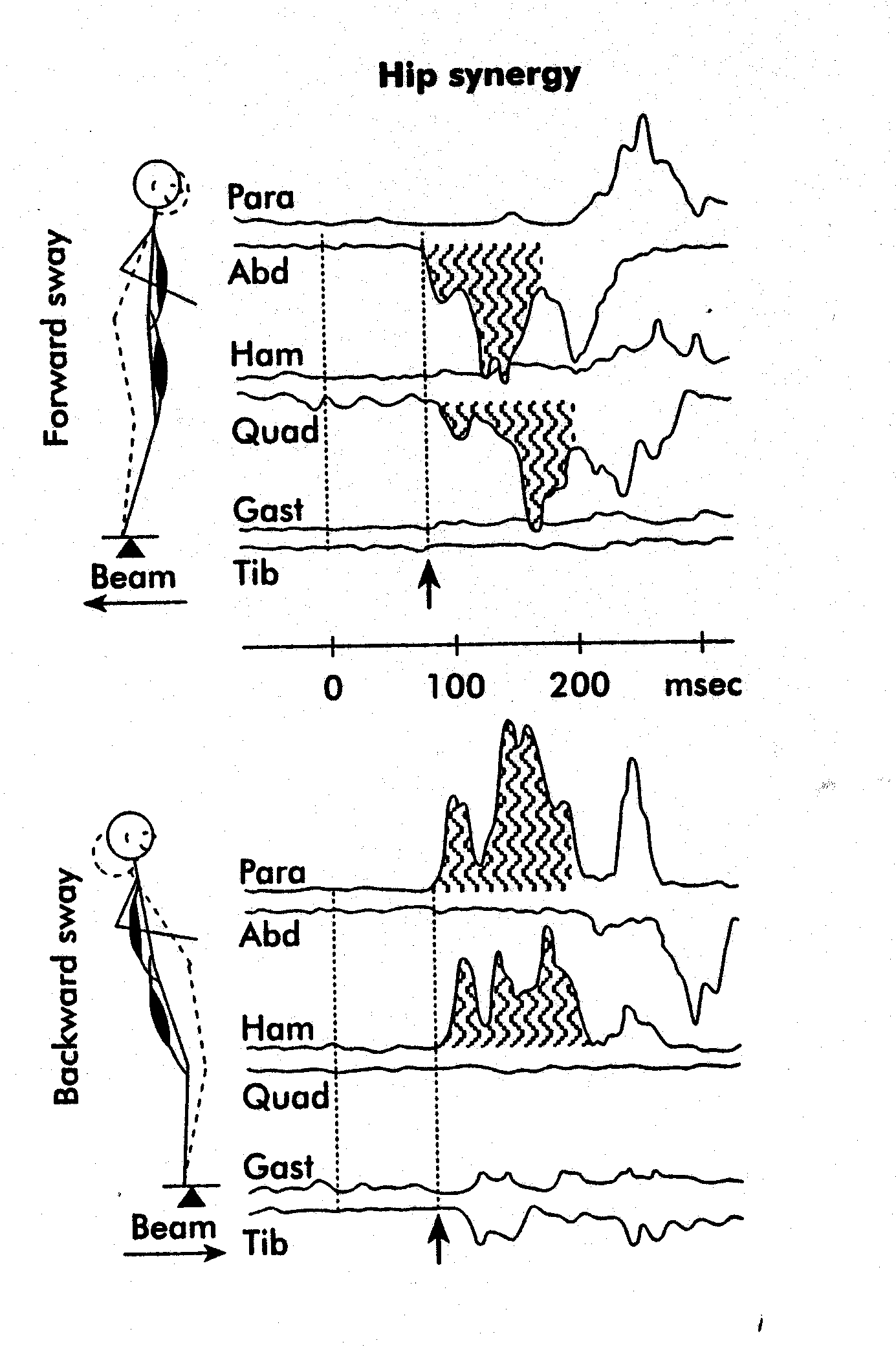 Egyensúlyozási stratégiák
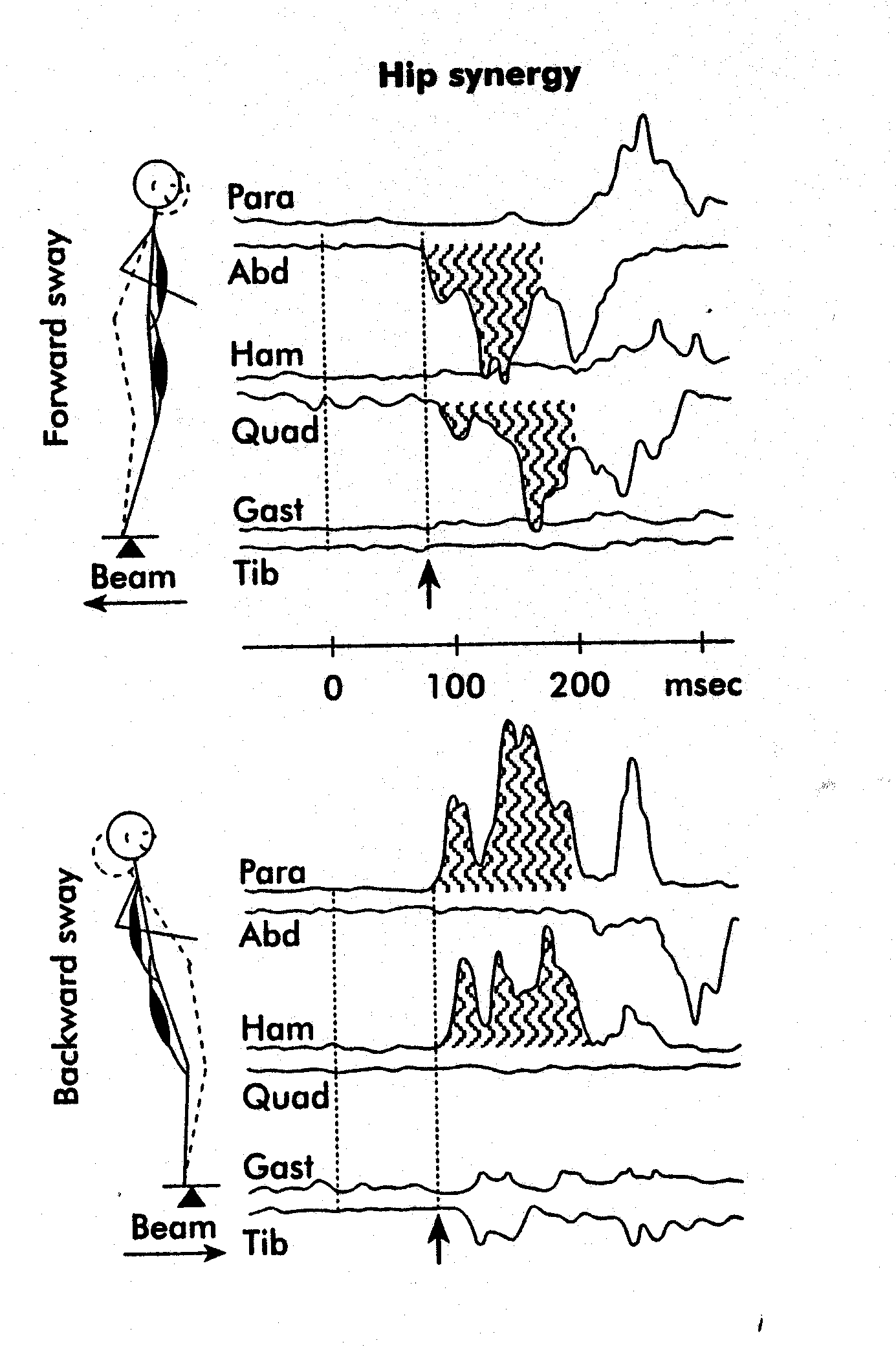 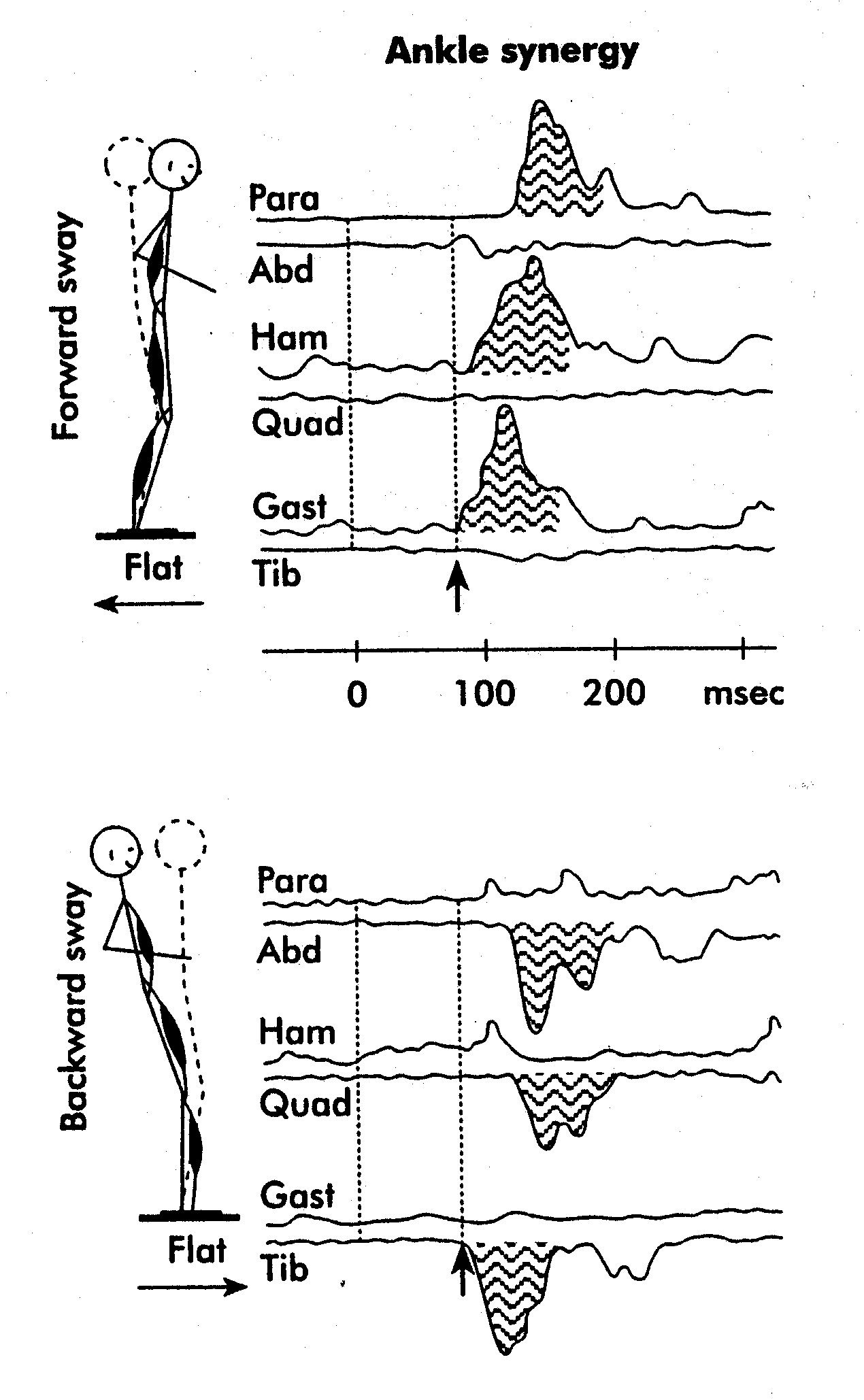 Egyensúlyozási stratégiák
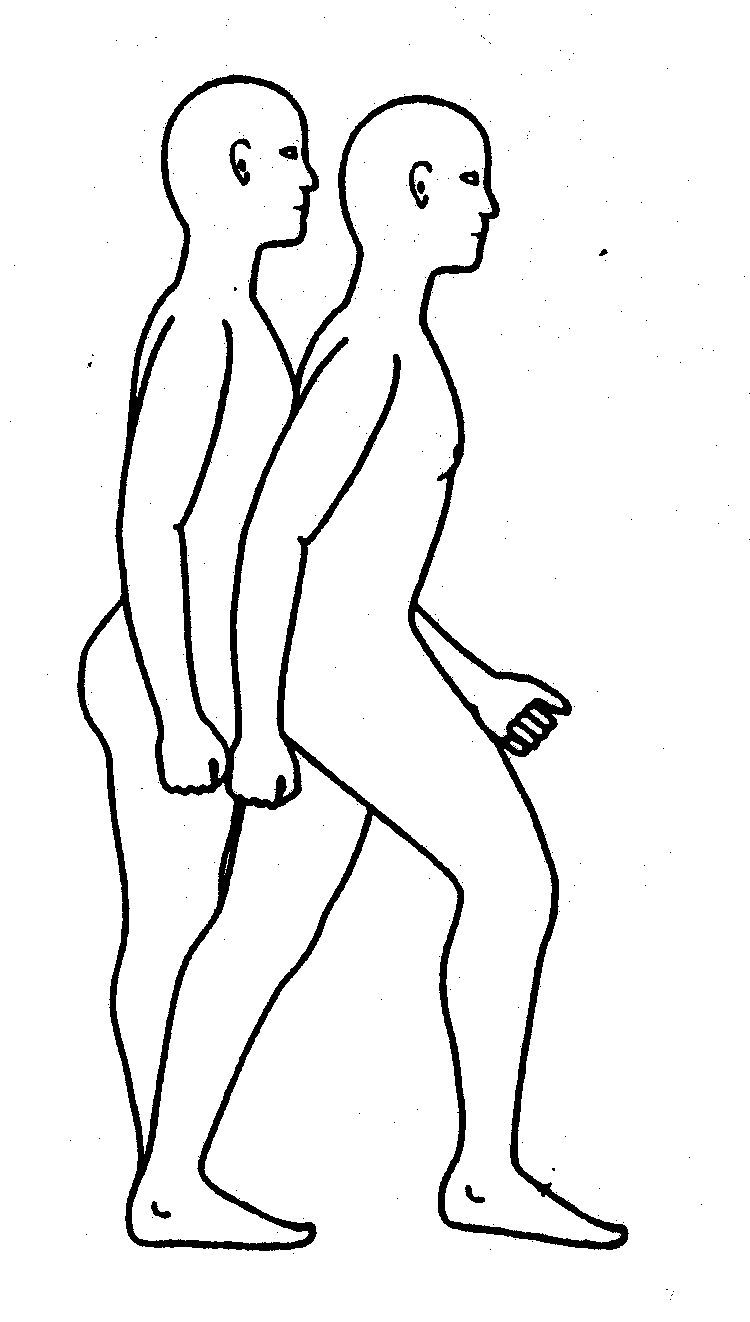 Kilépés

Elesés megakadályozására használjuk
Akkor használjuk, ha az egyensúlyt megbontó stimulus
Gyors
Nagy amplitudójú
Vagy a többi stratégia nem működik
BOS előremozdul, hogy a COG a BOS-be essen
Agykéreg továbblépési reflex
Egyensúlyozási stratégiák
Kilépés

COG az egyensúlyból kimozdító stimulus hatására  előremozdul

BOS előremozdul, hogy a COG a BOS-be essen
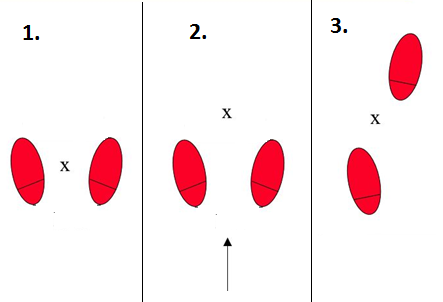 BOS – base of support
COG – center of gravity
Egyensúlyozási stratégiák
Törzs stratégia

Törzs előre/oldalradöntése

Alsó végtag izületeinek hajlásszögét ne kelljen megváltoztatni

Pl.: kötéltánc
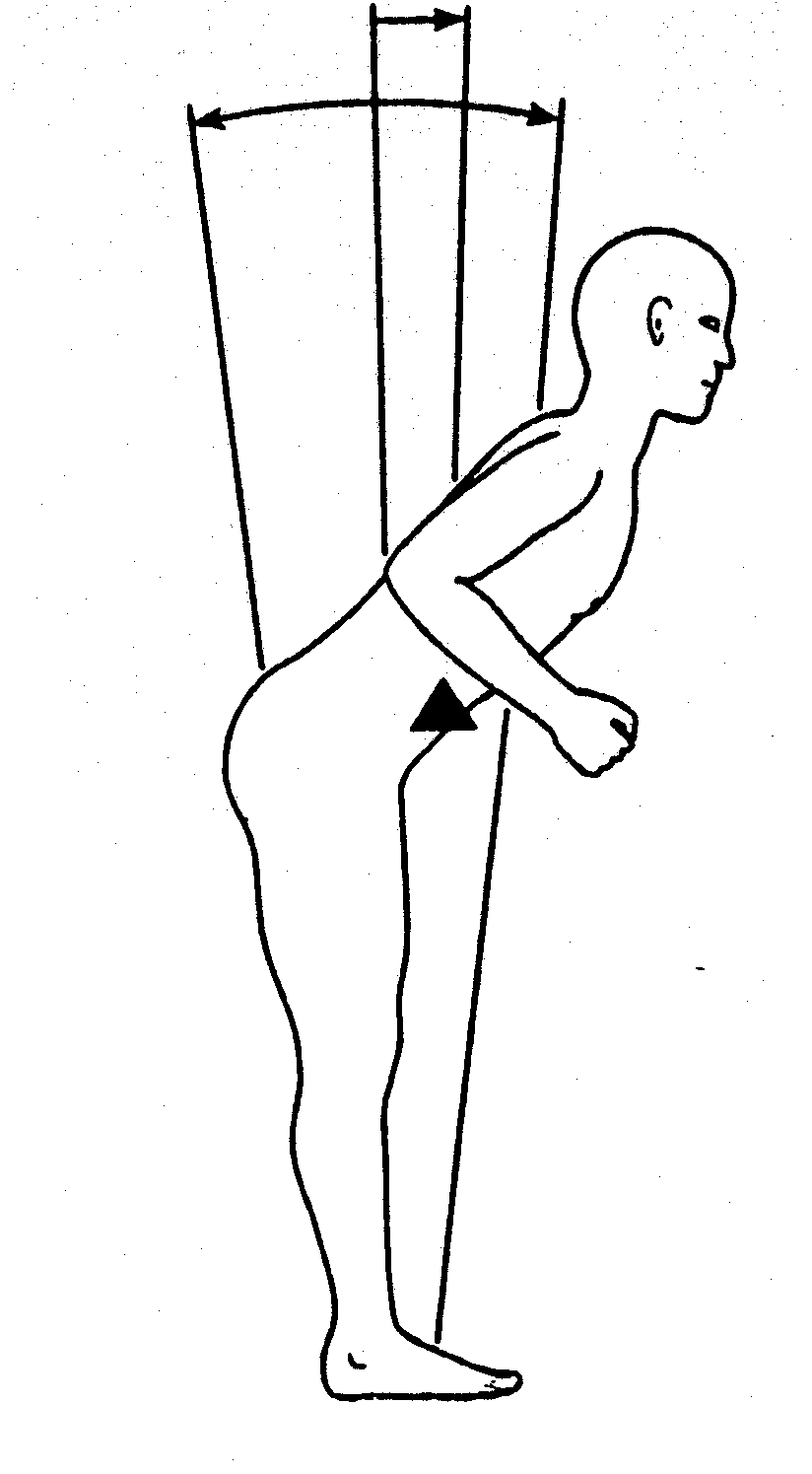 Biztos alapokon
Láb
2 háromszög:

Talpi 3 pontos támasz:
1. lábközépcsont feje
5. lábközépcsont feje
Sarokcsont










Medialis háromszög:
1. lábközépcsont feje
Sarokcsont
Medialis boka
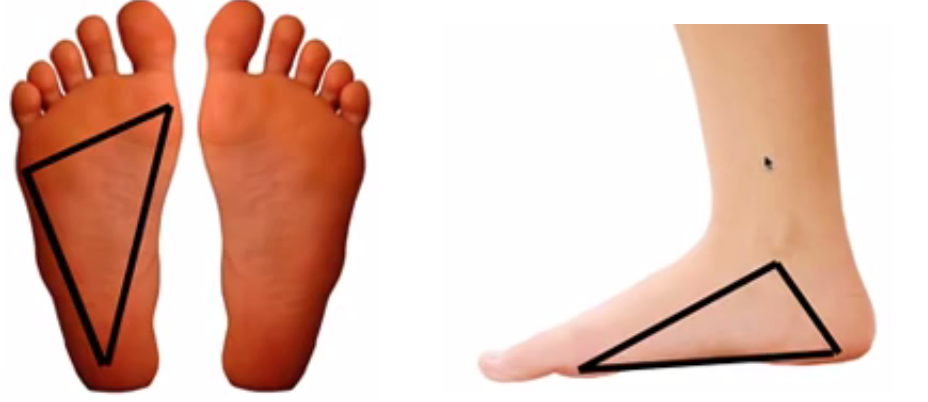 Biztos alapokon
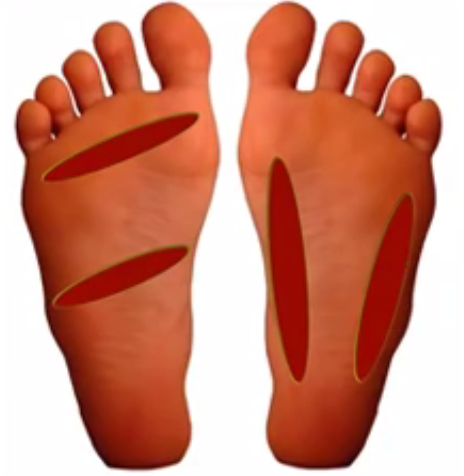 Láb
2 háromszög
4 boltozat:
Lábközépcsonti fejek boltozata
Harántboltozat
Medialis hosszanti boltozat
Lateralis hosszanti boltozat
Biztos alapokon
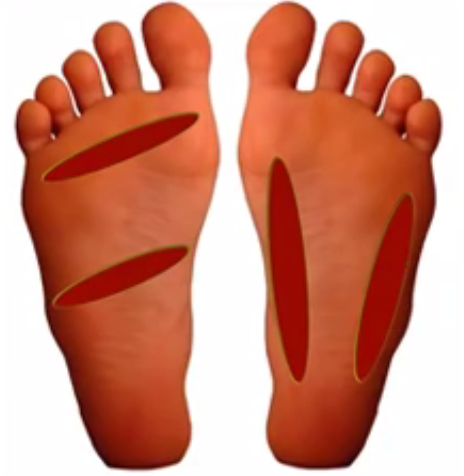 Lúdtalphoz csökkent dinamikus egyensúlyozás társul

Betét javít rajta  sportolás közben viselje!
Biztos alapokon
Az egyes lábujjak talpkontaktusa aktivál bizonyos izmokat
jól működő talpi propriocepció elegendhetetlen az egyensúlyozáshoz

Klinikai vonatkozás: diabeteses láb, diabeteses neuropathia egyensúlyzavart (járászavart is)  egyensúlyfejlesztő gyakorlatok, funkciónak megfelelő izomerősítés
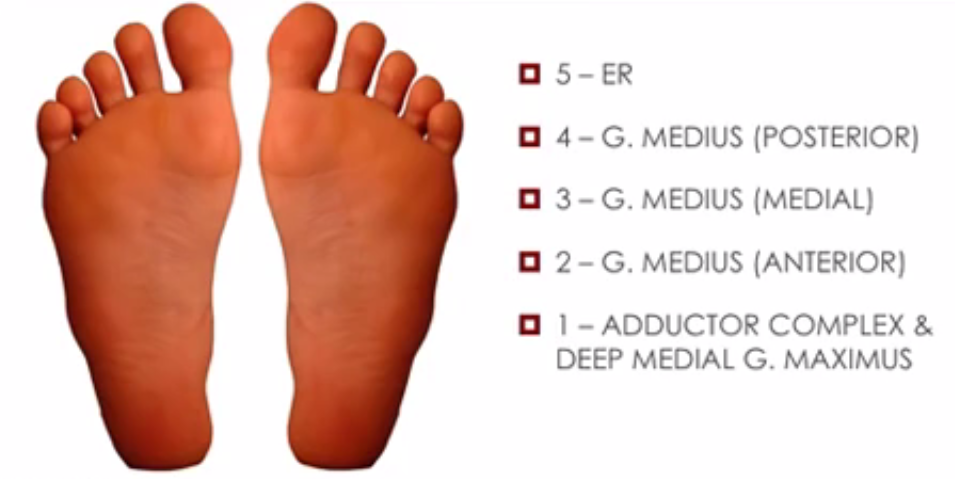 Biztos alapokon
Talp mély izmainak propriocepciója fontos!

Hosszan tartóan:
belső talpkiképzés nélküli cipők viselése
lapos, kemény felületen való járás
csökkent propriocepció

 stimulálni különböző minőségű felületekkel, masszázzsal

Fekete hosszú nyilak: M. quadratus plantae
Rózsaszín nyíl: M. flexor és abductor hallucis
Fekete rövid nyilak: Mm. interossei
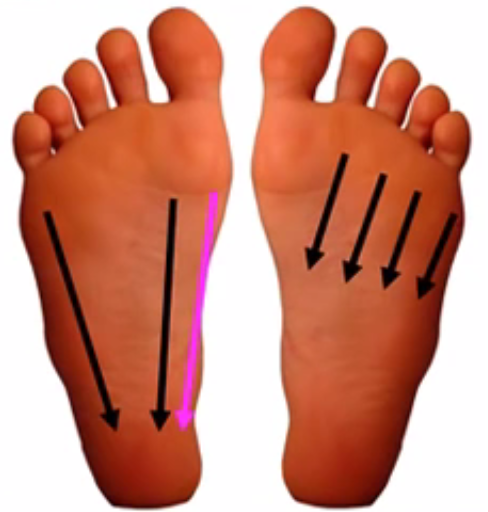 Biztos alapokon
Nagylábujj állása fontos
Propriocepciója szükséges a megfelelő izmok aktiválásához(„hátsó lánc”: antigravitációs izmok aktiválása)
Kinetikus lánc legdistalisabb, 1. eleme
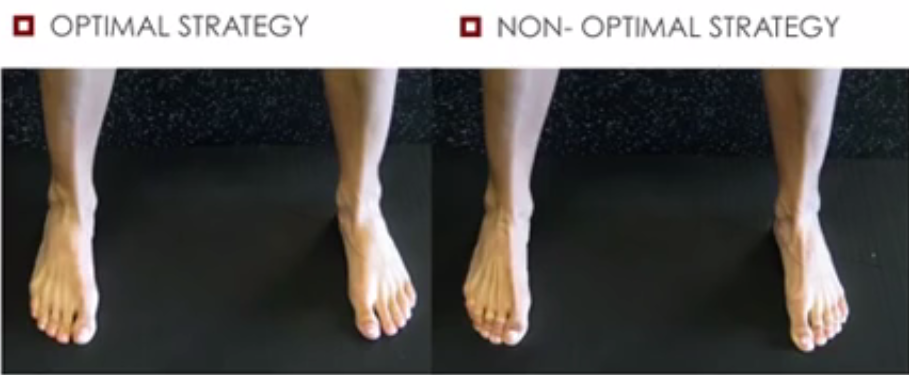 Biztos alapokon
Alsó végtag centralizációja
Gyakorlatok elvégzése során is!
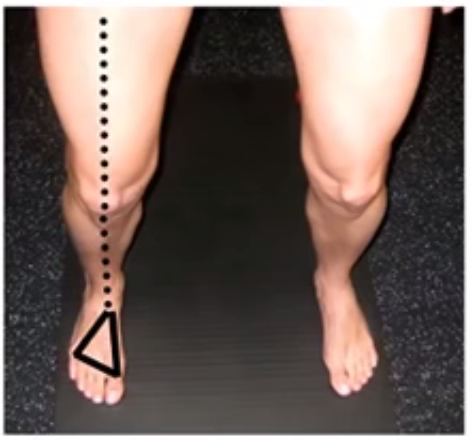 Biztos alapokon
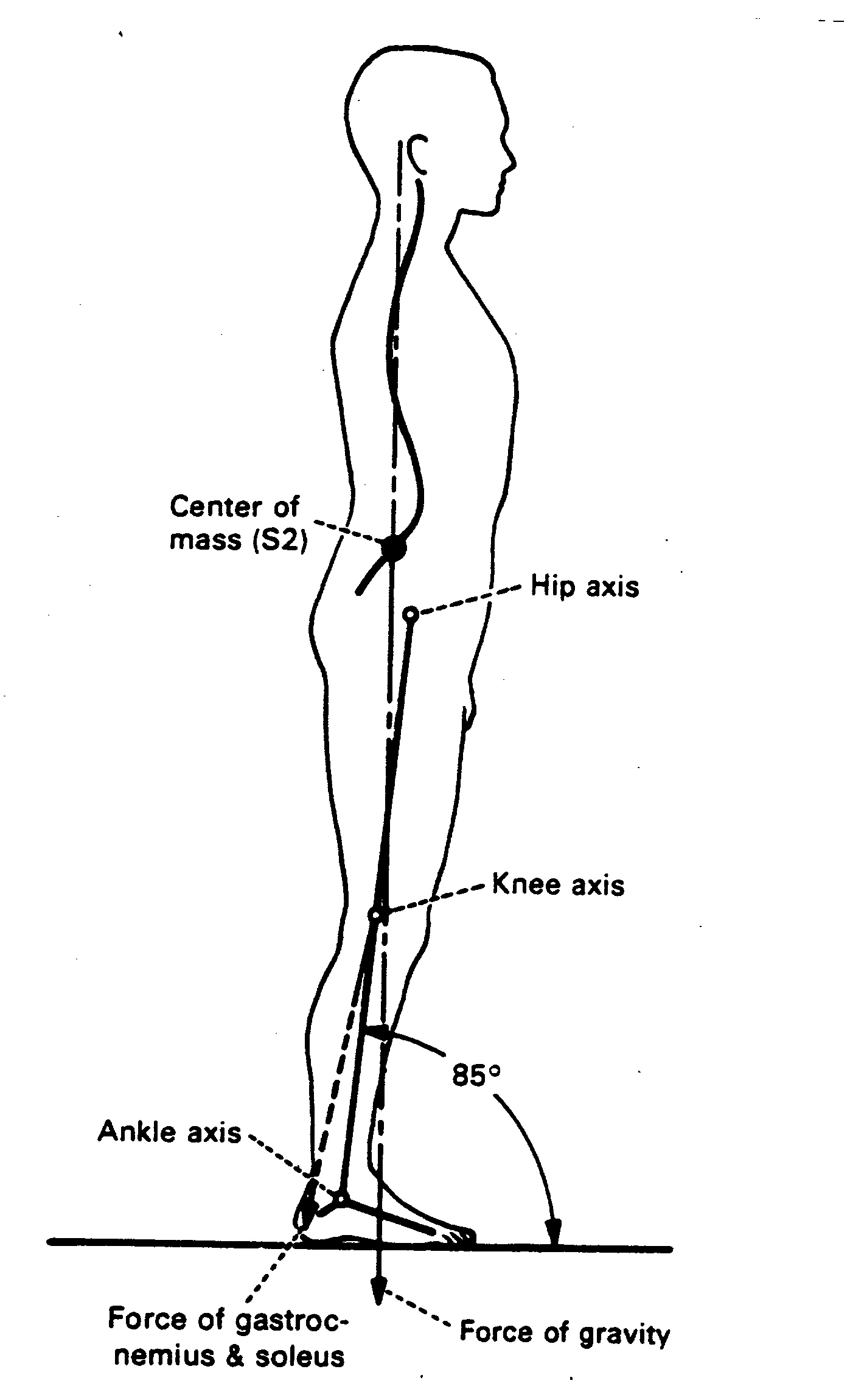 Gravitáció vonala:
	Boka elülső része
	Térd elülső része
	Csípő mögött
	Hátcsigolyák mögött vagy rajtuk keresztül
	Acromionon át
	Atlanto-occipitalis ízület mögött vagy azon át
Biztos alapokon
Tömegközéppont vetülete az alátámasztási felületre
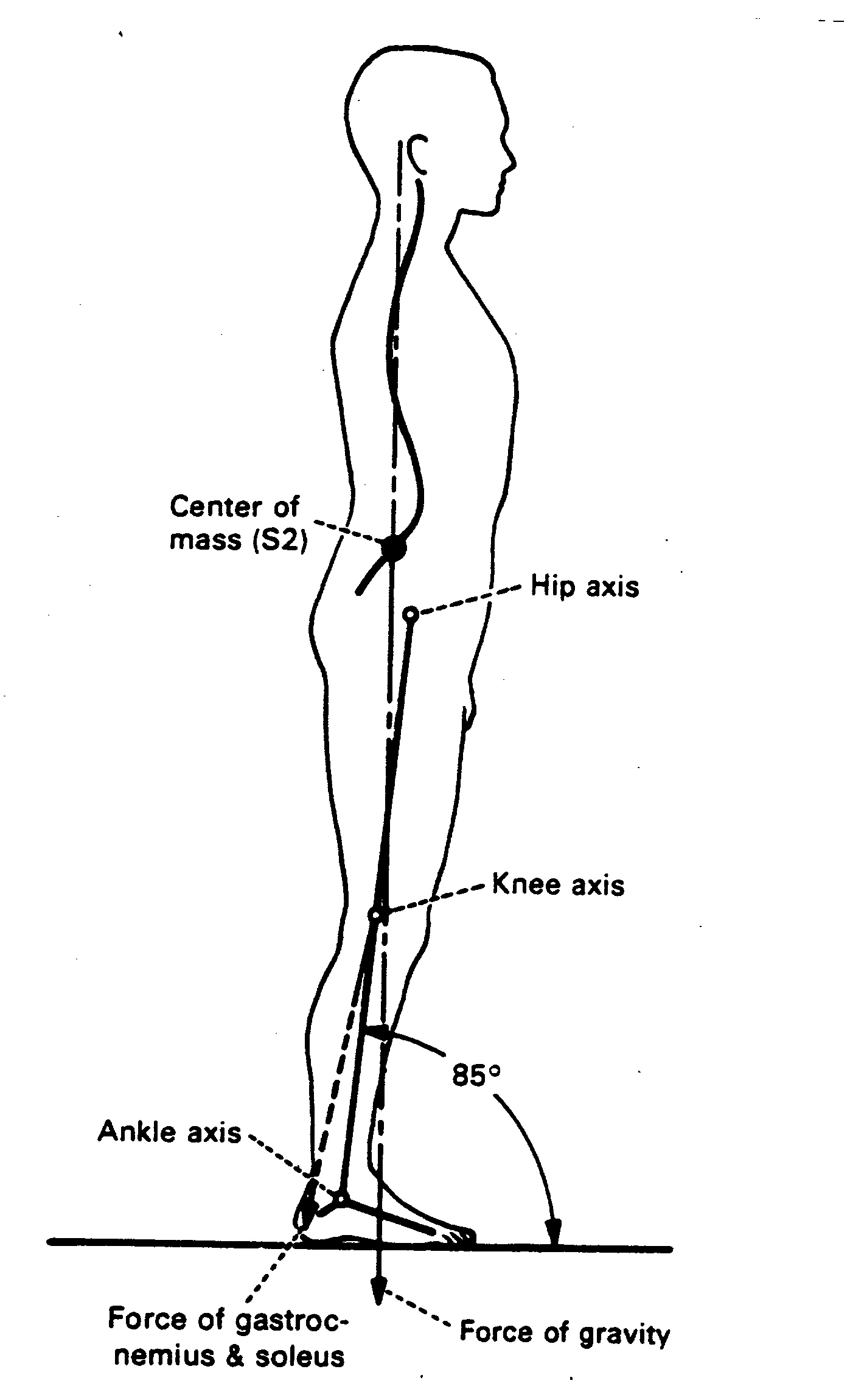 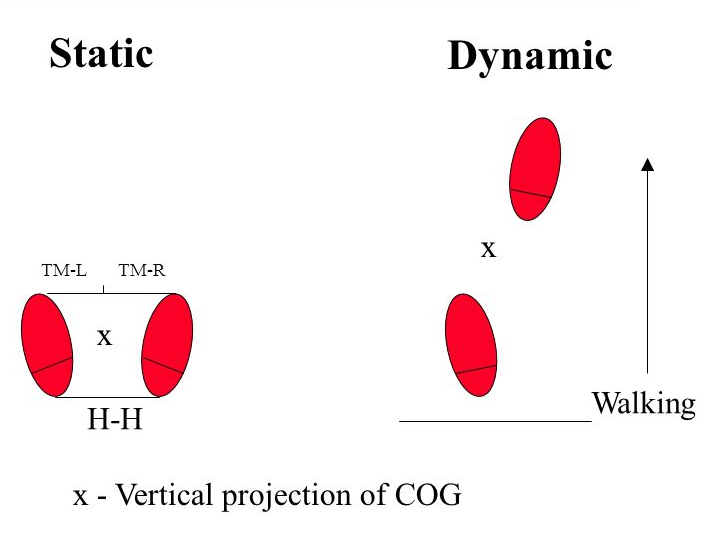 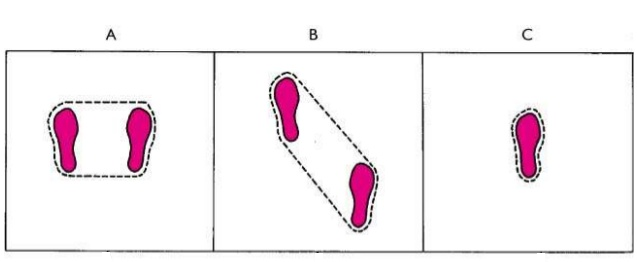 Várandósság: vetület hátrébb kerül  kompenzáció a megnövekedett anterior tömegtöbblet miatt
Kisgyermek cipelése is!
Biztos alapokon
Antigravitációs izmok:
Talpi hajlítók
Térdfeszítők
Csípőfeszítők
Paravertebralis izomzat
Nyaki extenzorok
Gravitáció vonala:
	Boka elülső része
	Térd elülső része
	Csípő mögött
	Hátcsigolyák mögött vagy rajtuk keresztül
	Acromionon át
	Atlanto-occipitalis ízület mögött vagy azon át
Biztos alapokon
Törzs/core
Hasi „bádogdoboz”: Th6-12, L1-5, gát
Hát-gát „bádogdoboz”: mellkas, lumbális gerinc, gát
Mélyizomzat: 3 diaphragma: mellkas bejáratának izmai, 			        rekeszizom, gátizomzat
		        posterior: mm. psoas és quadratus lumborum
		        anterolateralis: m. transversus abdominis
Felületes izomzat: mm. abdomines, háti és ágyéki mm. erectores 			spinae
Myofascialis összeköttetések
TPC
Biztos alapokon
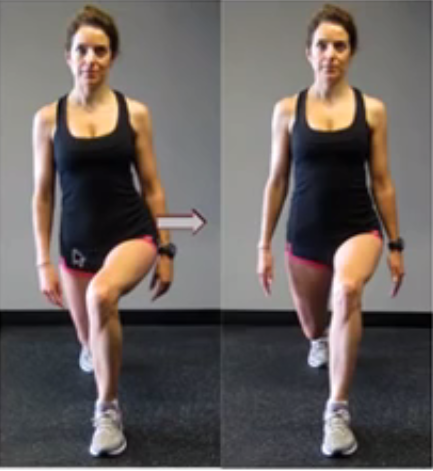 Törzs és alsó végtag!

(Nem csak a helytelenül végrehajtott gyakorlat okozhat sérülést, hanem sok pl. erőemelő gyakorlat természeténél fogva sérülésveszélyes.)
Egyensúlyozási problémák
Populáció kb. 1/3-a valamilyen egyensúlyban is megmutatkozó idegi/mozgatószervrendszeri rendellenességgel rendelkezik

Sérülések is befolyásolók

Ezek nyomán már tanult kompenzációs stratégiák = nem feltétlenül a leghatékonyabb, hosszú távon előnyös stratégia
Egyensúlyozási problémák
Egyensúlyozási képesség visszafejlődésének okai:
Mozgásszervi problémák
Idegrendszeri sérülések, betegségek
Gyerekkorban: agykárosodás, beszédhiba, látáskárosodás, fejlődési zavarok, másodlagos fogyatékosság
Időskorban: szélütés, sclerosis multiplex, Parkinson-kór
Mozgáshiány
Kevés minőségi gyakorlás
Mozgáskoordináció korral járó visszafejlődése
Elégtelen és mozgásszerkezeti szempontból igénytelen feltételek
Egyensúlyozó képesség mérése
Tesztek: statikus, dinamikus, általános, specifikus

Stabilométer
Egyensúlyozó képesség mérése
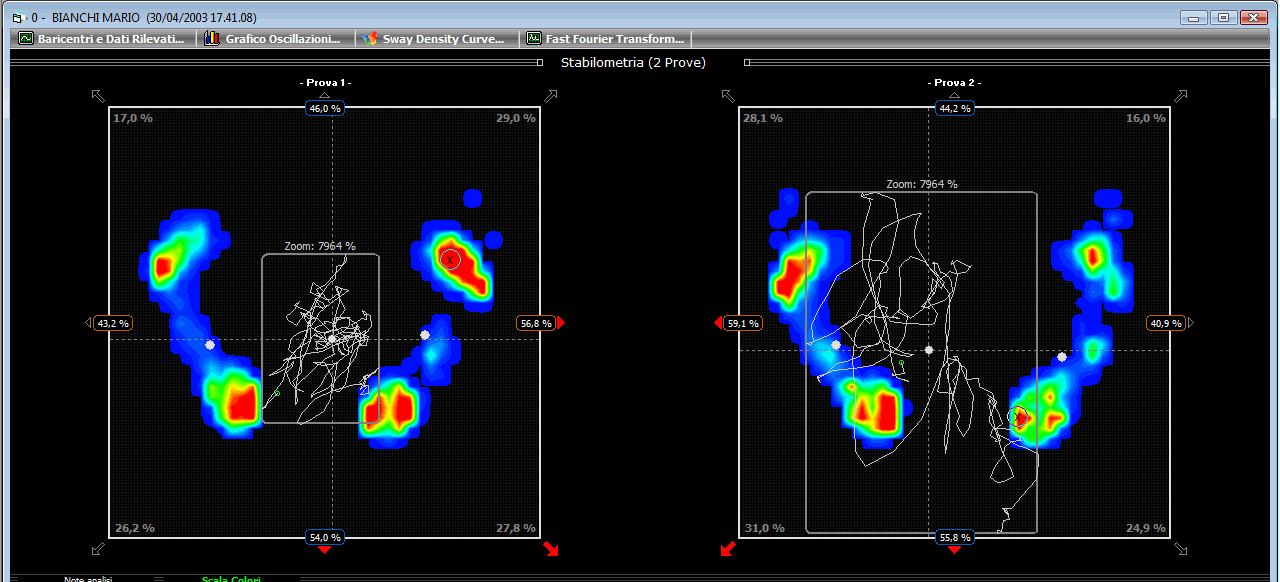 Egyensúlyozó képesség mérése
EUROFIT: Flamingó teszt
Hungarofit nem méri
50 cm hosszú, 4 cm magas és 3 cm széles „gerendán" 1 perc tiszta időn át kell egy lábon egyensúlyozni a gerenda hossztengelyén. 
Mérési protokoll: 
A bal vagy jobb láb kiválasztása tetszőleges, a másik lábat be kell hajlítani és azonos oldali kézzel a lábfejet meg kell fogni („álljon úgy, mint egy flamingó"), a másik kar az egyensúlyozáshoz használható.
A sportoló a szabályos testhelyzet felvételéig a mérőszemély karjába kapaszkodhat, és amikor elengedi, akkor indul a stopper.
Minden esetben, amikor a próbázó elveszíti egyensúlyát - kezével elengedi a lábát vagy bármelyik testrésze a talajjal érintkezik -, megszakad a teszt, majd a szabályos testhelyzet felvétele után folytatódik, amíg az 1 perc tiszta idő letelik. 
Értékelés: 1 perc alatt az egyensúlyvesztések száma (db). A méréshez megfelelő stopperóra szükséges (automatikus "reset" /nullázás/ nélküli, megállítás után jelzi az időt és a következő újraindításnál, folytatja a számlálást). 
Ha a kísérleti személy az első 30 másodpercben 15 alkalommal veszíti el az egyensúlyát, azaz képtelen teljesíteni a tesztet,
Egyensúlyozó képesség fejlődése
Az egyensúlyozó képesség  fejlődésében 3 nagyobb szakaszt lehet elkülöníteni:
Az első szakasz során a 4-8 éves kor között az egyensúlyozó képesség terén lassú, természetes fejlődés figyelhető meg általában, nem jellemzi az intenzív változás ezt az intervallumot.
A második szakasz - ami a lányok esetében a 8-12, a fiúk esetében pedig némileg későbbre, a 8-14 éves korra tehető - során a két nem fejlődése nem különbözik egymástól, iskolai strukturált testnevelés óra, sportfoglalkozások intenzívebb fejlesztő hatással van.
Pubertás korban, a csúcsnövekedés időszakában a képességekben visszaesés mutatkozik.
Az egyensúlyozó képesség fejlődése azonban nem zárul le a harmadik szakasz végén, hanem a fiatal felnőttkorig tart, és a legjobb teljesítmény ezen terület esetében is a 20-30 éves kor közötti időszakra tehető. A későbbi életszakaszban ez a képesség megőrzi ezt a fejlettségi szintet, egészen kb. 50-55 éves korig.
A motoros képességek fejlesztésének módszertana
Virányi Anita (2013) 
ELTE Bárczi Gusztáv Gyógypedagógiai Kar
Egyensúlyozó képesség fejlesztése
Jól fejleszthető képesség
Ingerhatások mennyiségi és minőségi hatásától függ
Ingerszegény környezetben nem fejlődik

Gyakorlás szerepe: 2 gyerek végrehajtja a Flamingó tesztet, egyik sokszor leesik, a másik nem, lehet, hogy az egyik már sokat gyakorolt?
Mielőtt döntünk vegyük figyelembe a „mozgási előtörténetet”

Statikus: különböző felületek, testhelyzetek alkalmazása
Dinamikus: fogójátékok
Egyensúly fejlesztésre használható eszközök
Általános gyakorlatok az egyensúly fejlesztésére
Általános statikus
 
 
 
 
 
 

Általános dinamikus
Sportág specifikus gyakorlatok az egyensúly fejlesztésére
Labdarúgás
 
 
 

Kosárlabda 
 
 
  

Kézilabda
Tenisz
 
 
 

……
Megfontolások az egyensúllyal kapcsolatban
Egyensúly és a modern technika
Ülő életmód, rossz testtartás, képernyő előtt töltött idő
Egyensúly és a modern technika
Monitor hosszan tartó bámulása, főleg szemmagasság alatt  fej előremozdul, az alsó nyakcsigolyák megnövekedett előreívelése, a felső hátcsigolyák megnövekedett hátraívelése
Előre helyezett fejtartás = teknős nyak tartás
Előfordulásának gyakorisága növekszik (okostelefonok)
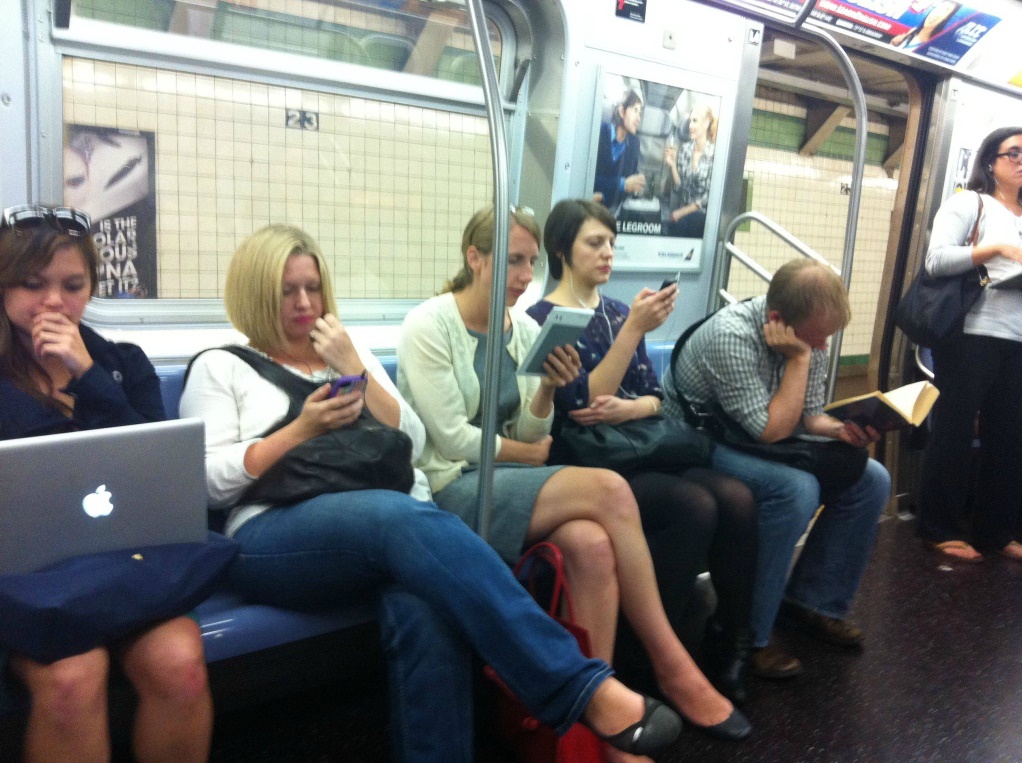 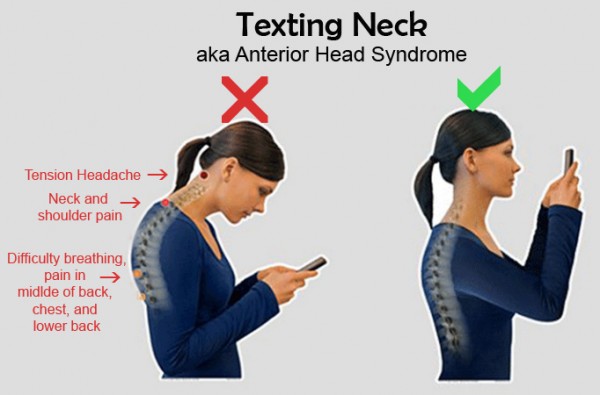 Egyensúly és a modern technika
Atlanto-occipitális izület körüli izmok megrövidülése
Nem csak a nyakat, de a háti gerincet és a vállat, lapockát is érintheti: felső keresztezett szindróma
Izmok krónikus abnormális állása, a következményes fájdalom és gyulladás csökkenti az érintett izmok, izületek propriocepcióját
Végül a testtartási egyensúly megbomlását okozza
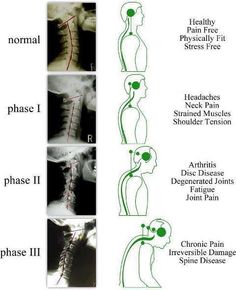 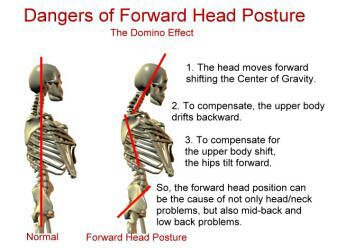 Egyensúly és a modern technika
Egészséges 30-40 év közötti felnőttek
30 fő: ≥ 6 h/nap számítógép használat (10 éve)
30 fő: < 1 h/nap

A: nézési szög 
B: nyaki hajlítási szög
B – A
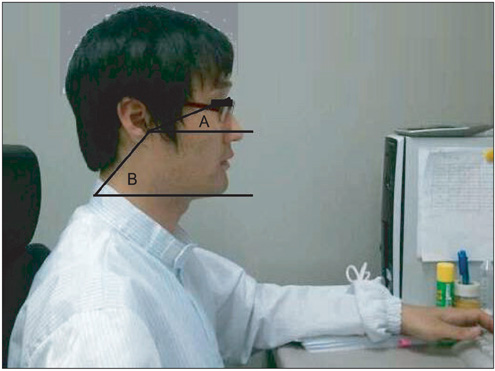 Egyensúly és a modern technika
A: nézési szög 
B: nyaki hajlítási szög 

Fej előrébb helyeződése  erőkar meghosszabodás  nagyobb nyomaték  fej „nehezebb”  nagyobb teher a csigolyáknak  porckorong problémák
Tömegközéppont előrébb kerül


Egyensúlyozó képességük, mind statikus mind dinamikus körülmények között csökkent
B – A 
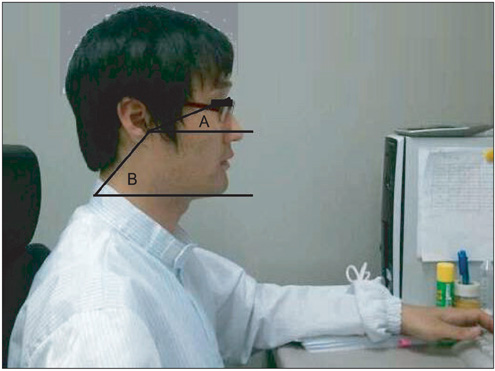 Egyensúly és a modern technika
Előre helyezett fej  felső keresztezett szindróma

Tünetek:
Előrehelyezett fej
Előre- és befelé fordult vállak
Görbe felső háti szakasz
Fejfájás
Váll, felső háti és nyaki fájdalom
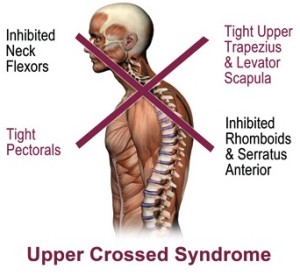 Egyensúly és a modern technika
Izomegyensúly megbomlás a fej-nyaki és váll régióban
Asztalnál dolgozók, a nap nagy részében ülésben lévők, nem megfelelő testtartással

Hátsó nyaki rész (trapézius felső része, levator scapulae, sternocleidomastoideus, suboccipitalis, subscapularis) és a mellkas elülső rész izmainak (pectoralis major és minor izmok, kar flexorok) merevsége
Nyak elülső részének (longus capitis, longus colli, hyoideus) és a felső hát izmainak (serratus anterior, rhomboideus major és minor, alsó trapézius, hátsó rotátor köpeny) gyengesége

Izületi diszfnkciót okoz az atlanto-occipitális ízületben, C4-5 szegmensben, cervicothoracic izületben, glenohumerális izületben, T4-5 szegmensben
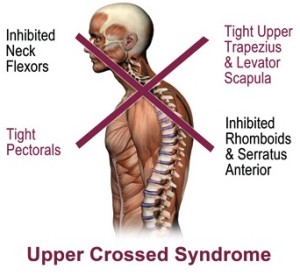 Egyensúly és a modern technika
Helyes testtartás:
Hátra és lefelé húzni a vállat, lapockát
Állat behúzni

Gyenge izmok erősítése

Feszes izmok nyújtása

UCS training program
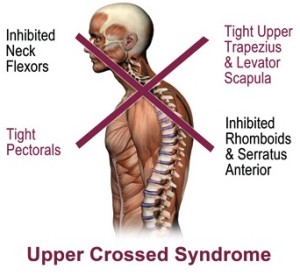 Egyensúly és öregedés
Az öregedés funkcionális (egyensúly, izomerő) és idegi (érző és motoros neuron vesztés) hanyatlással, izom- (II-es típusú izomrost atrófia) és csonttömeg vesztéssel járó folyamat.
Elesések gyakori és veszélyes jelenség, súlyos következményekkel
Az alsó végtag erejének és az erő gyorsasági paraméterének csökkenése (RFD: erőkifejlődés meredeksége)  az egyensúlyozó képesség csökkenését eredményezi  elesések kockázatát növeli
Hagyományos szemlélet egyensúly fejlesztő gyakorlatok és alsó végtagi erőedzés alkalmazása a hanyatlás lassítására
DE! monoton, alacsony compliance (együttműködés), magától nem csinálja, feedback hiánya

Alternatív fejlesztő módszerek!
Egyensúly és öregedés
Urs Granacher, Albert Gollhofer, Tibor Hortobágyi, Reto W. Kressig, Thomas Muehlbauer

The Importance of Trunk Muscle Strength for Balance, Functional Performance, and Fall Prevention in Seniors: A Systematic Review

Sports Medicine July 2013, Volume 43, Issue 7, pp 627–641
A törzs erőedzése a statikus/dinamikus egyensúlyra, a funkcionálisteljesítményre és az elesésekre pozitív hatással van.
Core edzés és pilates remek alternatívái a hagyományos módszernek
Egyensúly és öregedés + modern technika
Martin G. Jorgensen, Uffe Laessoe, Carsten Hendriksen5,6, Ole Bruno Faurholt Nielsen and Per Aagaard

Efficacy of Nintendo Wii Training on Mechanical Leg Muscle Function and Postural Balance in Community-Dwelling Older Adults: A Randomized Controlled Trial

The Journals of Gerontology: Series A , 2012, Volume 68, Issue 7, pp. 845-852.
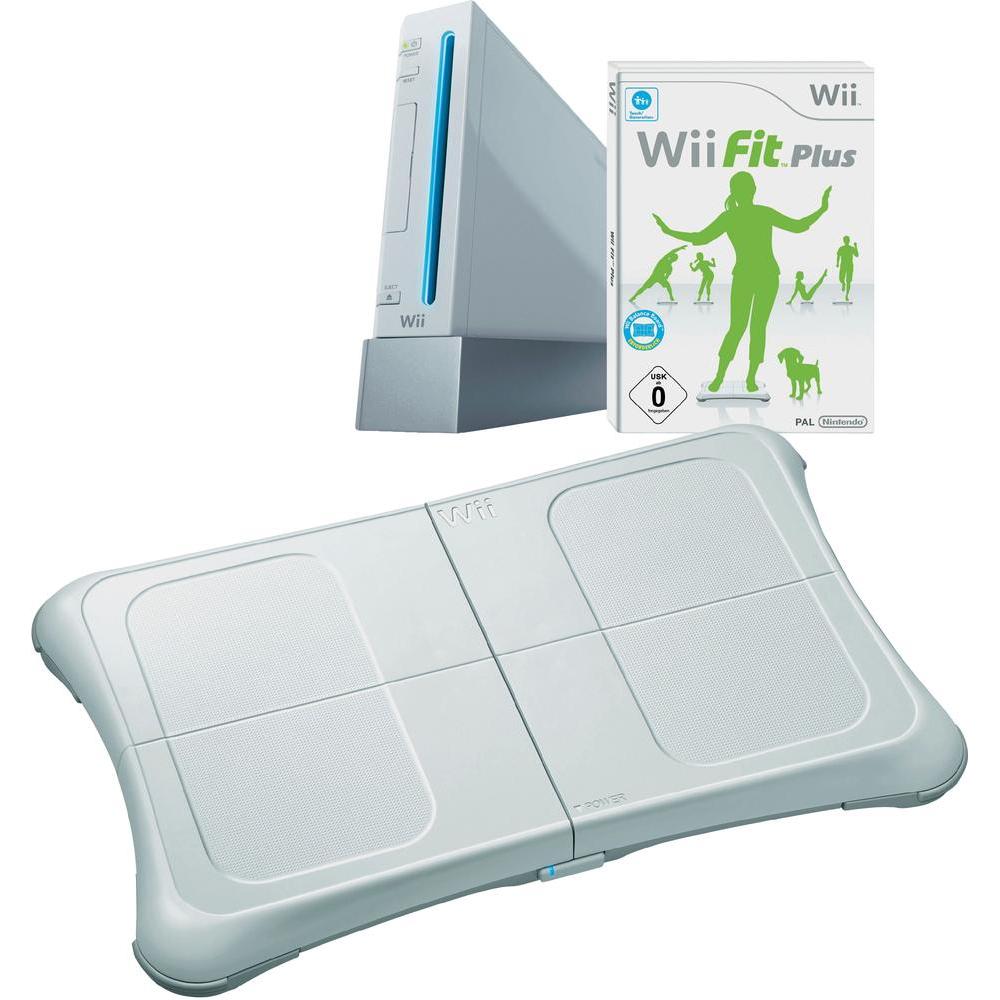 Egyensúly és öregedés + modern technika
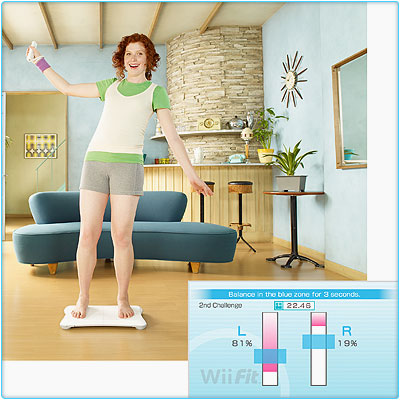 Nyomásközéppontot érzékeli
Megjeleníti a képernyőn

Exergaming/gamercising
Egyensúly és öregedés + modern technika
Penguin slide
Perfect 10
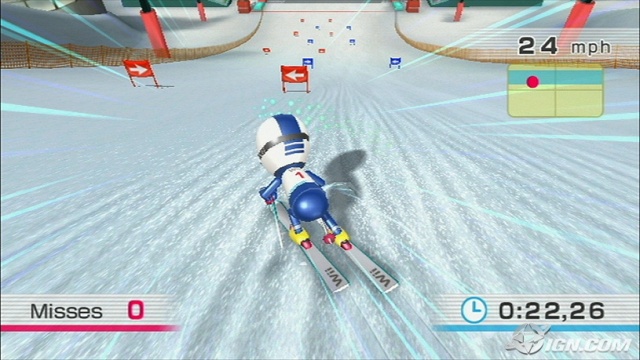 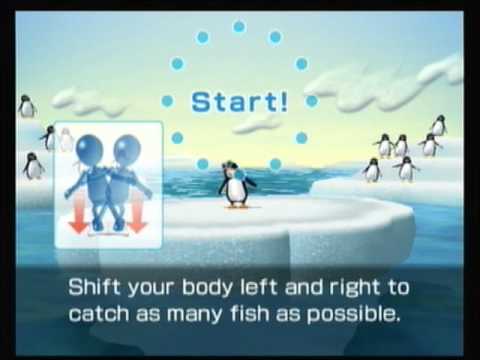 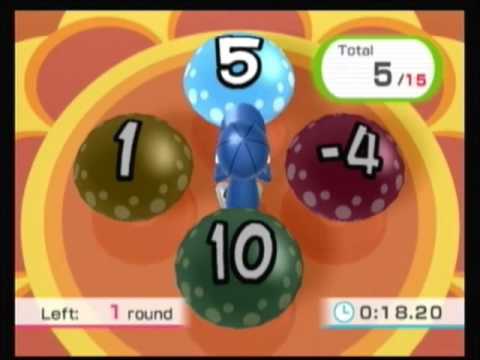 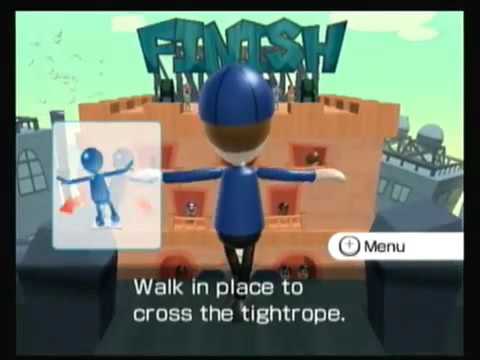 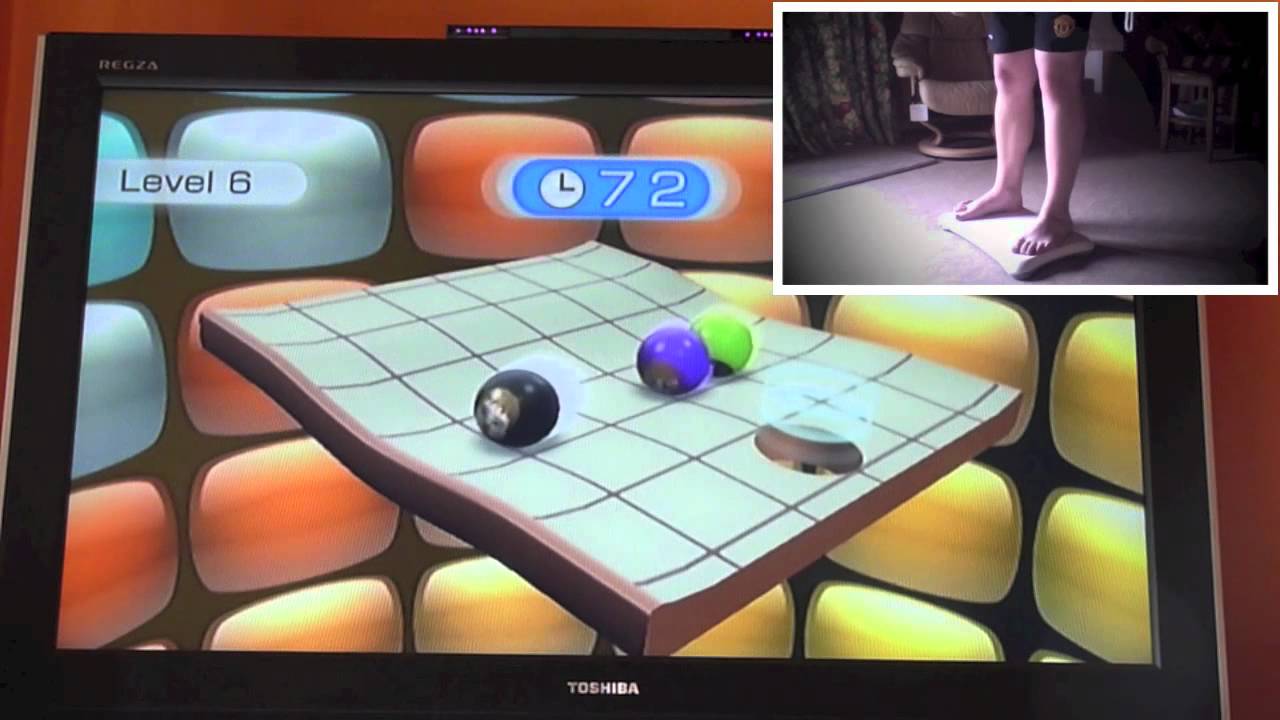 Egyensúly és öregedés + modern technika
10 hét
heti 2x 
45 perc egyensúly
25 perc erőedzés (evezés és guggolás kombinációja)
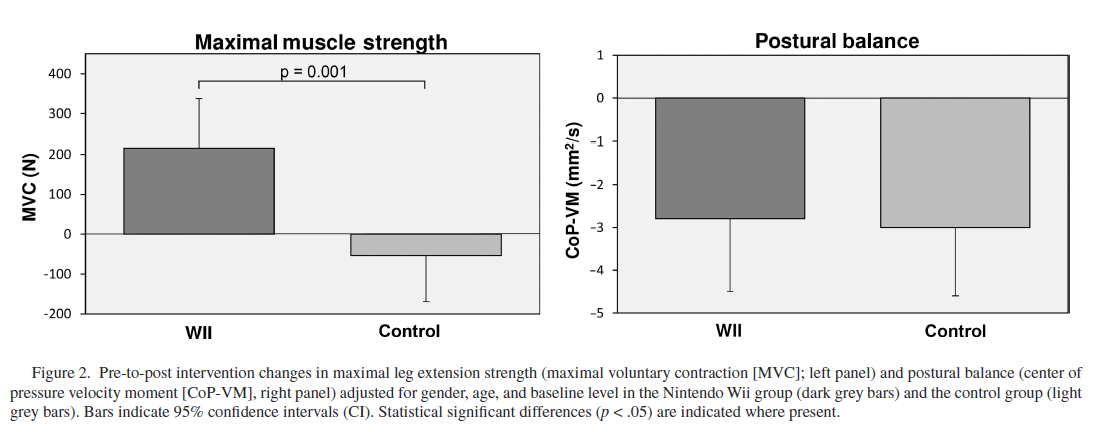 Egyensúly és öregedés + modern technika
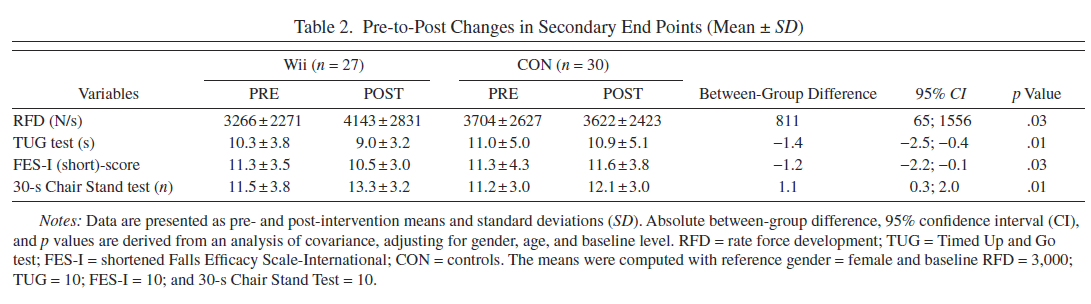 TUG: time that a person takes to rise from a chair, walk three metres, turn around, walk back to the chair, and sit down (static and dynamic balance)
Egyensúly és öregedés + modern technika
Maximális izometrikus kontrakció – lábtoló, 120°
RFD
Funkcionális teljesítmény


Statikus egyensúly – két lábas állás, erőplató, COP gyorsulása
Egyensúly gyerekkorban
Egyensúlyi megtartásának nehézsége a motoros fejlődési problémával küzdő gyerekeknél:
COG nagyobb kitérése 2 lábas állásnál
Nagyobb probléma a dinamikus egyensúly megtartása, főleg gyors, váratlan helyzetekben

Az egyensúlyozáshoz szükséges 3 érzékszervi rendszer (látás, vesztibuláris rendszer, propriocepció) közül túlnyomó részt a látásra alapoznak ezek a gyerekek

DE! propriocepció és vesztibuláris inger elengedhetetlen néhány helyzetben pl.: síelés: látja, hogy jön a kanyar, de a kanyarban felvett testhelyzetét, dőlését nem látja, ha előre néz, azt éreznie kell(ene)

Testnevelés órán és a szabadidős játékokban nem tudnak sikerrel részt venni
Motoros fejlődésük gátolt
Szociális  problémát is okoz
Egyensúly gyerekkorban
Remo Mombarg , Dorothee Jelsma and Esther Hartman
Effect of Wii-intervention on balance of children with poor motor performance
Research in Developmental Disabilities, 34 (2013) 2996–3003
9-10 éves gyerekek
6 hét
Heti  3x
30 min/alkalom
Wii Balance Games
Egyensúly gyerekkorban
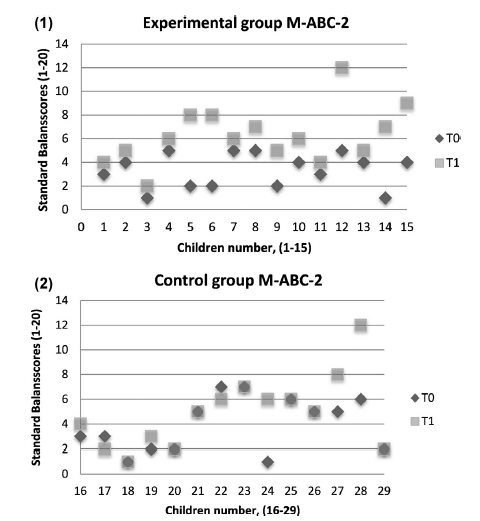 Szignifikánsan javult egyensúlyozás a Wii csoportban
Egyensúly gyerekkorban
Implicit tanulási folyamat: szándéktól független, „akaratlan” tanulás

Hasonló játékok előnyei:
Időzítés
Ismételt belső modell felállítás
Közel határtalan variációs és nehézségi lehetőségek
Vizuális feedback
Játékos forma  élvezeti faktor
Sikerélmény
Motiváció
Egyensúly gyerekkorban
Hátizsák cipelése:
Teher indukált COP kitérés: kitérések területe, COP kitérés útvonalának hossza, maximális kitérése antero-posterior és medio-lateralis irányba

Hátizsák tömegének növelésével lineárisan nő a COP kitérés területe


Hátizsák cipelés egyensúlyi problémákat okoz  nő az elesések kockázata

Massimiliano Pau & Marco Pau (2010)
Postural sway modifications induced by backpack carriage in primary school children: a case study in Italy
Egyensúly és scoliosis
Scoliosis az oldalirányú stabilitásra van elsősorban negatív hatása

Hátizsák cipelése 
Hátizsák jelenléte az antero-posterior irányban változtatja meg a testszegmensek helyzetét  törzs előredőlt: tömegközéppont vetületét atz eredtei helyen tartja + nyak extenziós helyzet: előretekintést biztosítja
Hátizsák tömegének növekedése „súlyosbítja”
Normál és gerincferdüléses gyerekek között statikus körülmények között és antero-posterior irányban nincs különbség
DE! dinamikusan és medio-lateralis irányban csökkenti az eleve deficites stabilitást  nő az elesések kockázata


Hátizsák tömegének korlátozásakor külön értéket a scoliosisos gyerekeknek
Daniel H.K. Chowa et al.
The effect of backpack weight on the standing posture and balance of schoolgirls with adolescent idiopathic scoliosis and normal controls
Gait & Posture 24 (2006) 173–181
Egyensúly és sportteljesítmény
Legjobb egyensúlyozó képességük a tornászoknak > futbalistáknak, úszóknak, kosárlabdázóknak van
Az élsportolóknak jobb
Egyensúly gyakorlatok javítják a függőleges felugrást, robbanékonyságot és ingafutási eredményt feltehetően a RFD növelésével
Egyensúly edzés is javította, de az erőedzés hatékonyabb volt a felugrási magasság és a sprint idő javításában

             egyensúly edzés egészítse ki az erő edzést
Con Hrysomallis (2011). Balance Ability and Athletic PerformanceSports Medicine, March 2011, Volume 41, Issue 3, pp 221–232
Egyensúly és sportsérülések
Csökkent egyensúlyozási képesség növeli a bokasérülések kockázatát
Férfiakban gyakoribb ez a jelenség, mint nőkben
Egyensúly training számos sportágban bizonyítottan csökkenti az újrasérülés veszélyét
De nem tisztázott, hogy megelőző bokasérülés nélkül is csökkenti-e a bokasérülés esélyét
Csökkenti az ACL sérüléseket
De! megelőző térdsérülés esetén növeli a súlyosabb és fáradásos térdsérülések kockázatát
Con Hrysomallis  (2007). Relationship between balance ability, training and sports injury risk. Sports Med. 2007;37(6):547-56.
Összefoglalás
Avagy mi az előzőekben bemutatott tanulmányok takehome message-e?!
Egyensúlyozási problémák
Populáció kb. 1/3-a valamilyen egyensúlyban is megmutatkozó idegi/mozgatószervrendszeri rendellenességgel rendelkezik

Sérülések is befolyásolók

Ezek nyomán már tanult kompenzációs stratégiák = nem feltétlenül a leghatékonyabb, hosszú távon előnyös stratégia
Egyensúlyozás és öregedés
Elesések kockázata  egyéni, szociális, gazdasági teher
Sarcopenia: II-es típusú rost degeneráció  RFD csökken, izomerő csökken
Szenzoros funkciók csökkennek
Idegi szabályozás minősége csökken

Egyensúly, izomerő, core training!
Egyensúlyozás és hátizsák
Hátizsák megváltoztatja a testtartást: törzs előredől, nyak extenzióban  mértéke függ a hátizsák tömegétől
Hátizsák csökkenti az egyensúlyozó képességet dinamikus körülmények között  elesések kockázata
Egyensúlyozás és mozgásszervi problémák
Lúdtalp: dinamikus egyensúlyt befolyásolja  lúdtalp betét viselése sportolás közben!

Scoliosis: dinamikus egyensúlyt befolyásolja, főleg medio-lateralis irányba

Előrehelyezett fej tartás, keresztezett felső szindróma: egyensúlyt csökkenti + muszkuloszkeletális problémákhoz, maradandó deformitáshoz vezet
Kérdések
Egyensúlyozás fogalma
Egyensúlyozás helye a motoros képességek rendszerében
Egyensúlyozás fajtái
Egyensúlyozáshoz szükséges érzékelőrendszerek (hierarchia, mit érzékel)
Egyensúlyozási stratégiák
Két lábon állás alapjai (talp + core)
Antigravitációs izmok
Egyensúlyozó képesség fejlődése
Egyensúlyozó képesség fejlesztése
Egyensúlyozás és öregedés
Egyensúlyozás és lúdtalp, scoliosis
Köszönöm a figyelmet!